Temamøte om utenforskap

Kommunestyret 31.10.24
08:30 – 08:45 Innledning – kommunens arbeid mot utenforskap v/Grethe Ellerås og Toril Grøtte
08:45-09:00 Hva gjør NAV for å forebygge utenforskap?
09:00-09:15 Mangfoldet ved Støren barneskole og «Aktive sammen« v/Guro Norvik
09:15-09:30 Hvordan jobber kommune og frivilligsentralen sammen for å forhindre utenforskap? v/Erika G. Langland og Siri Mette Gynnild
09:30-09:45 Hvordan jobber vi for å forebygge psykisk uhelse blant barn og ungdom v/Oddveig Børset 
09:45-10:00 Boligsosial arbeid og boligpolitikk? v/Alf Petter Tenfjord
10:00-10:45 Gruppearbeid inkl. pause 
10:45 – 11:00 Oppsummering
Innledning
Utenforskap kan ramme alle, i alle livsfaser og livssituasjoner og beskriver situasjoner der enkeltmennesker eller grupper står utenfor samfunnet. Det kan være barn som ikke er inkludert i skolemiljøet, unge uten utdanning og voksne utenfor arbeidsliv. Det kan gjelde mennesker i alle aldre uten sosial eller kulturell tilknytning til samfunnet ellers.
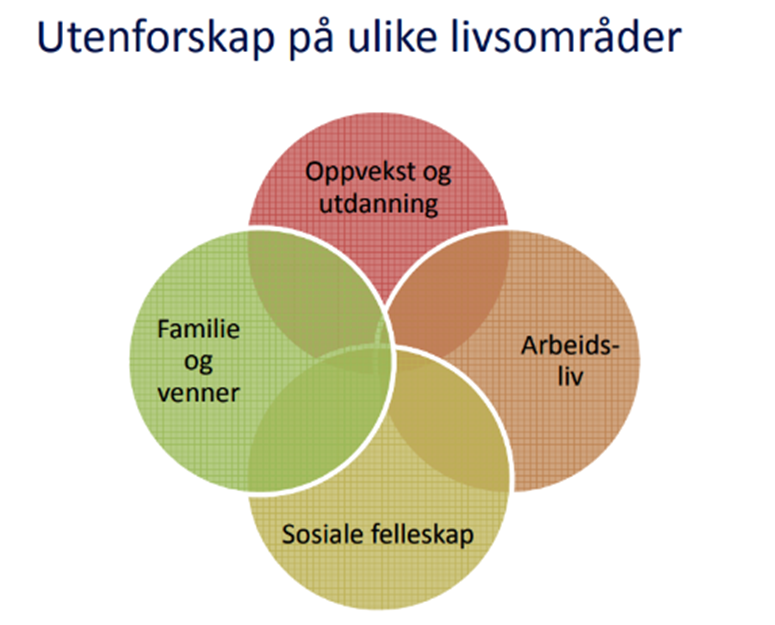 Utenforskap er en kompleks utfordring som vi som kommune må løse sammen. Arbeidet mot utenforskap er alles ansvar og alle enheter må bidra i arbeidet.  

Dere får nå noen eksempler …..
Hva gjør NAV for å forebygge utenforskap?
Hovedprioriteringer,  Mål og disp. og kommunebrev
Ungdom u/30 år
Ungdom er spesielt prioritert, og NAV har følgende tiltak for disse: 
Ungdomsteamet jobber med unge under 30 år. Tidlig kartlegging og tett oppfølging
Ungdomsgaranti som har lovfestet rett for tidlig og tett oppfølging av ungdom under 30 år
Prioritere Ungdomsteam
Ressurser
Kompetanse
Tett og Helhetlig oppfølging
Tverrfaglig samhandling internt og eksternt
Inkluderingskompetanse i alle team, tett og tidlig samhandling mellom veileder i NAV, kandidat og arbeidsgiver
God arbeidsmarkedskunnskap og bistand til arbeidsgivere for økt inkludering

Samarbeid med VG skole og OT-tjenesten 
Videreføring av prosjekt "Drømmedagene" i samarbeid med psykisk helsetjeneste
Kvalifiseringsprogram for de som ikke kan nyttiggjøre seg andre tiltak i NAV 
Hele NAV sin tiltakspakke dersom de ønsker å ta imot tiltak og/eller har diagnose/henvisning fra lege, eks.
Arbeid med støtte
Avklaring og oppfølgingstiltak
Arbeidstrening, Lønnstilskudd mv.
Trøndelagsmodellen 
Sommerjobbtiltaket
Barnefattigdom
Tett oppfølging av familier som har komplekse utfordringer
Tidlig kartlegging, og fokus på barn i alle saker. Hvert enkelt barn
Økonomisk råd og veiledning

Tidlig og tverretatlig samhandling for å forebygge og redusere fattigdom og utenforskap: 
Stadig fokus for å sikre implementering av BTS som samhandlingsmodell 
sikre at andre enheter er kjent med NAV sin rolle inn i modellen
Fortsette samhandling i forhold til boligsosial arbeid. Tydelig rolle og ansvar mellom enhetene. 
Implementere familieprosjekt og samhandlingsmodell
Familieveileder i NAV, familiekoordinator?

Ekstra bidrag til jul og sommer
Røde Kors - ferie for alle
Mangfoldet ved Støren barneskole og "Aktive sammen"
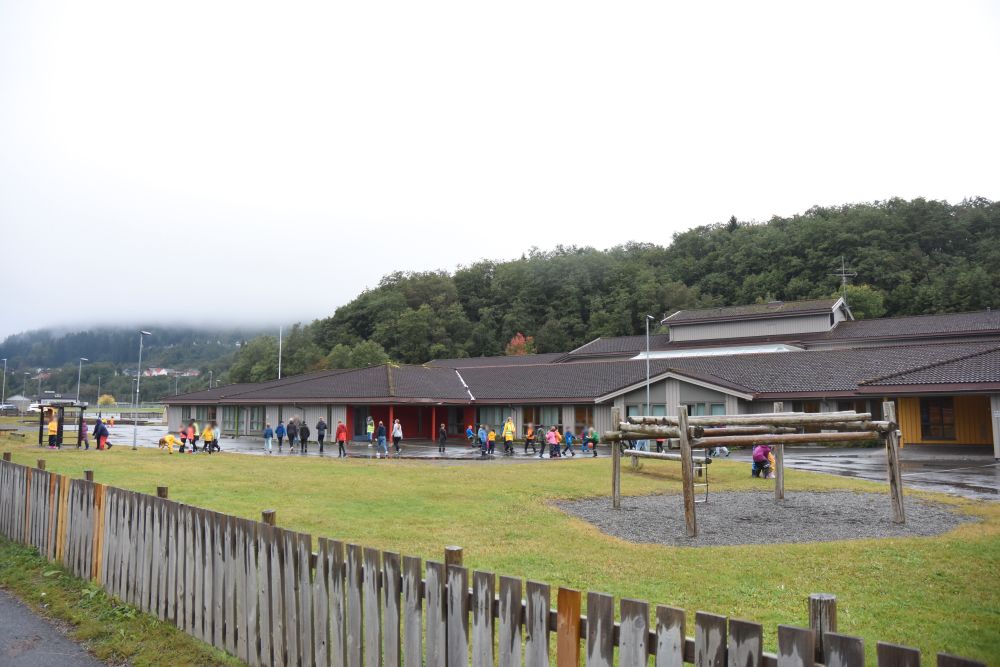 Mangfold og inkludering
Guro Nordvik, avdelingsleder Støren Barneskole
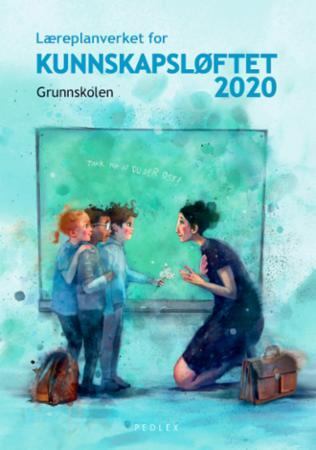 Skolens verdigrunnlag
“Et godt samfunn er tuftet på et inkluderende og mangfoldig fellesskap, og elevene skal utvikle sin identitet i et inkluderende og mangfoldig fellesskap. ​

“I arbeidet med å utvikle et inkluderende og inspirerende læringsmiljø skal mangfold anerkjennes som en ressurs”

«Skolen skal ta hensyn til mangfoldet av elever og legge til rette for at alle får oppleve tilhørighet i skole og samfunn. Vi kan alle oppleve at vi skiller oss ut og kjenner oss annerledes. Derfor er vi avhengig av at ulikheter anerkjennes og verdsettes»
Hva er mangfold?
En smal forståelse er at mangfoldet er kulturelle forskjeller – etnisitet, nasjonalitet eller religion.
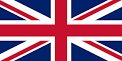 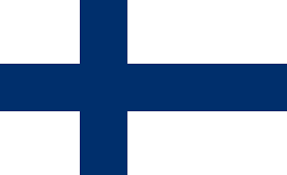 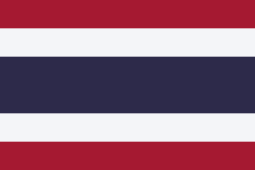 Støren barneskole har et kulturelt og språklig mangfold fra 26 land representert i elevgruppa.
Storbritannia
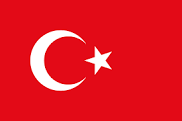 Thailand
Finland
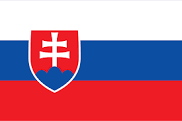 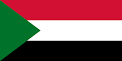 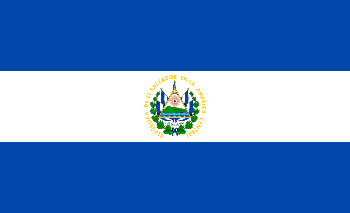 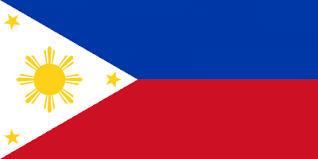 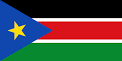 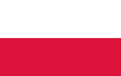 Tyrkia
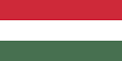 Polen
Slovakia
Sudan
El Salvador
Sør-Sudan
Filipinene
Ungarn
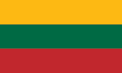 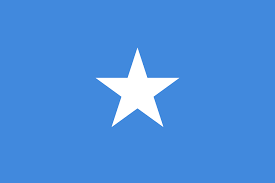 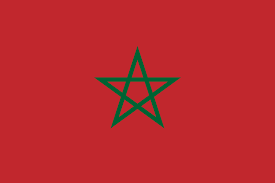 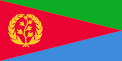 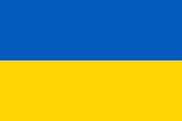 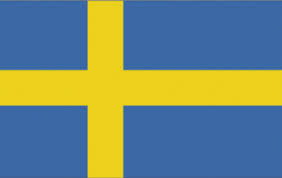 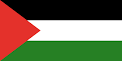 Marokko
Somalia
Eritrea
Litauen
Sverige
Palestina
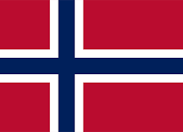 Ukraina
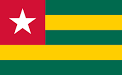 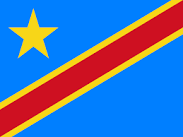 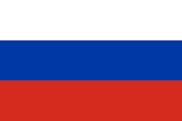 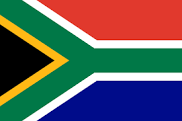 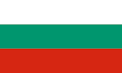 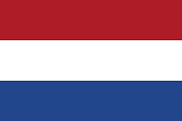 Norge
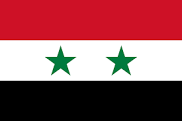 Bulgaria
Nederland
Togo
Sør-Afrika
Kongo
Russland
Syria
En bred forståelse handler om alle former for ulikhet.
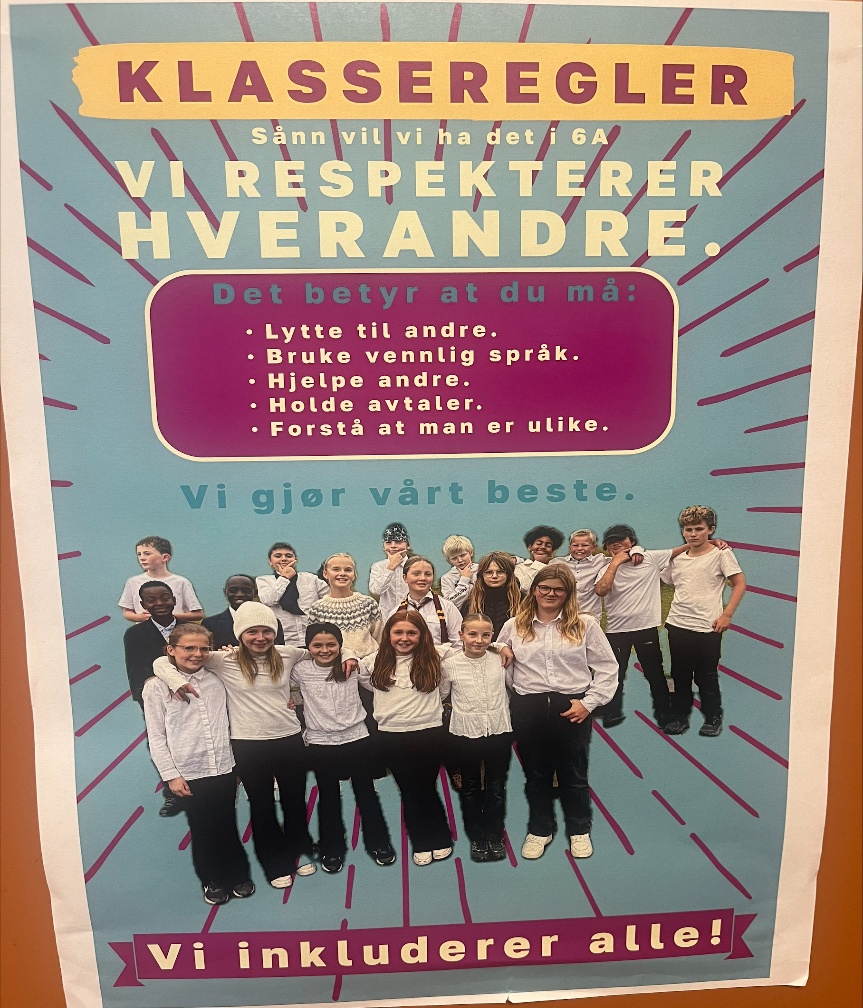 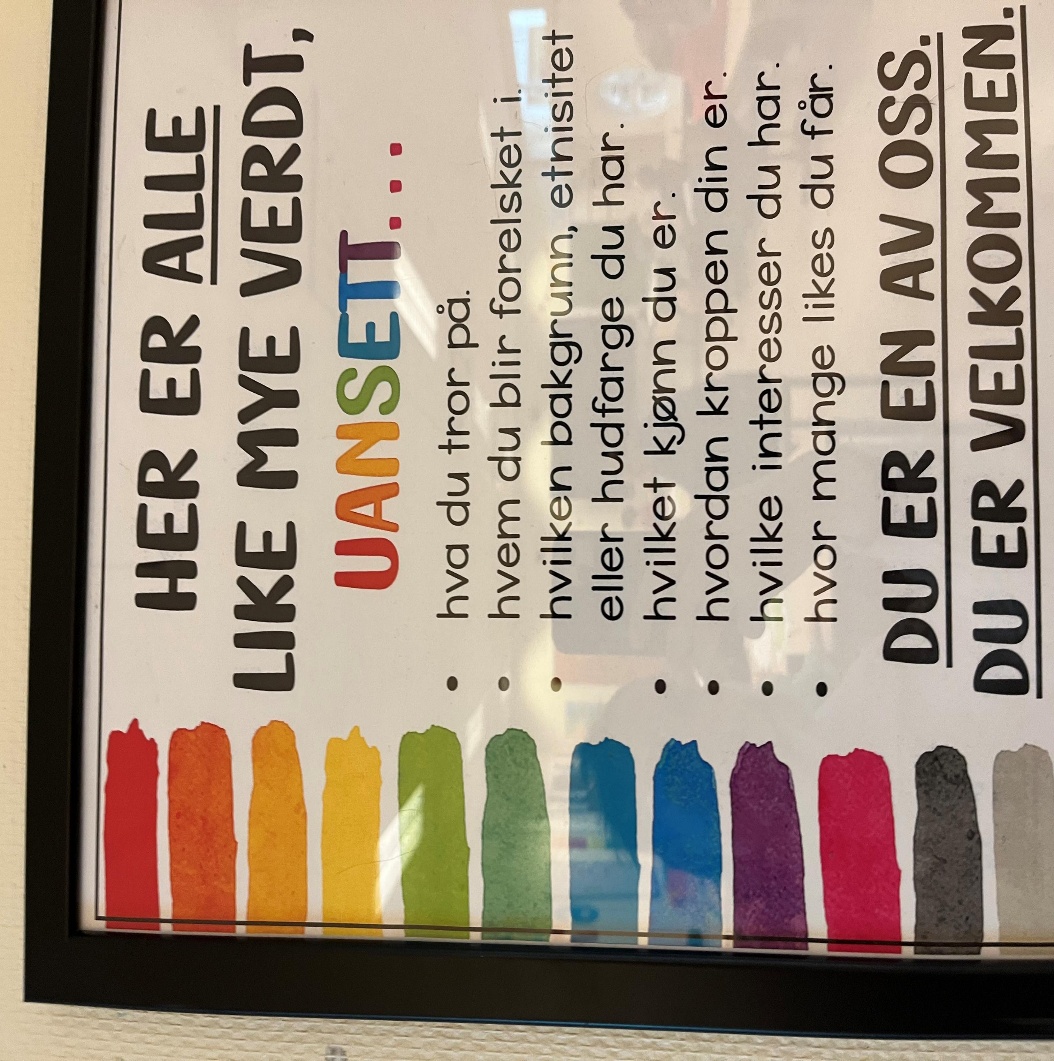 Plakat som henger på 4.trinn
Klasseregler 6.trinn
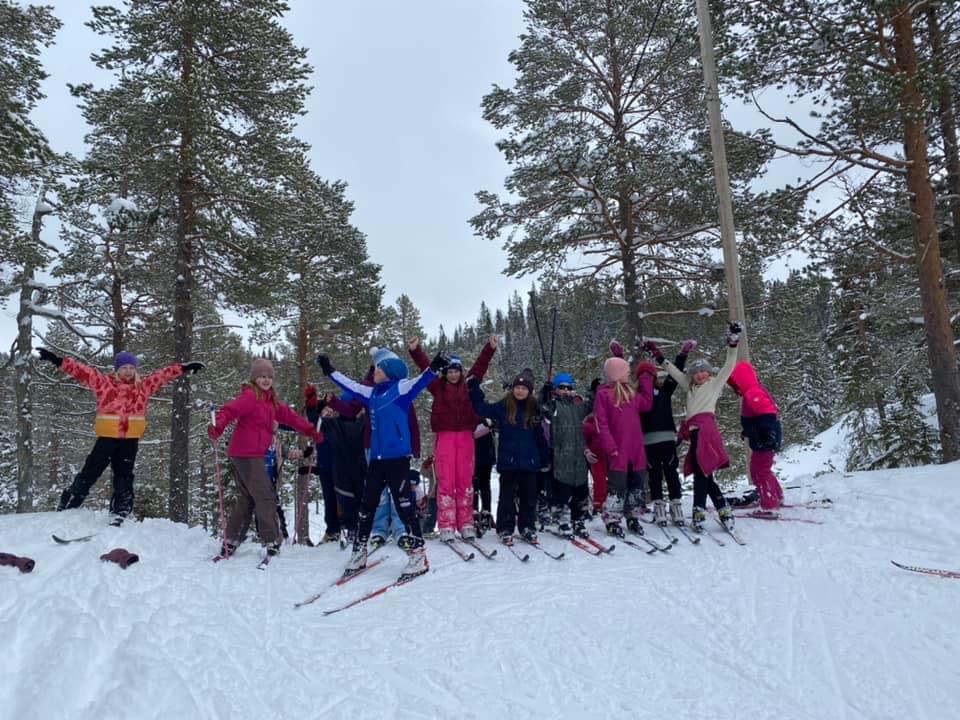 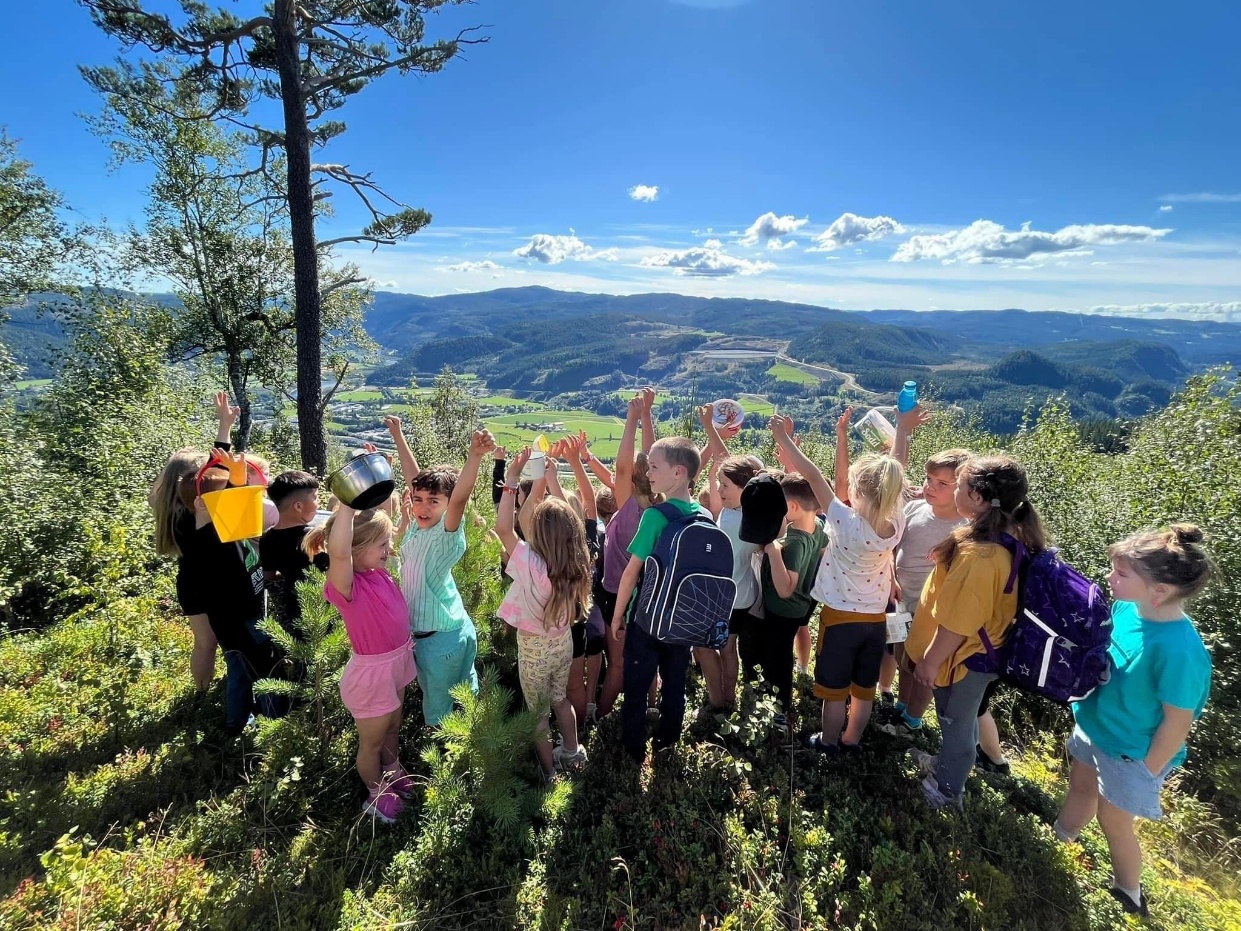 Hvordan skape en inkluderende kultur på skolen?

Tiltak som fremmer tilhørighet, inkludering og fellesskap mellom elevene på tvers av vennegrupper. 
Etablere inkluderende normer og verdier, slik at elevene føler empati for medelever utenfor sin egen vennegruppe.
Forebygge er sterke «vi» og «de andre» grupperinger blant elevene, 
Gjøre aktiviteter sammen som gir elevene positive opplevelser. Felles opplevelser bidrar til fellesskap og tilhørighet.

Skolen har turutstyr, skøyter, ski og sykler tilgjengelig slik at alle får ta del i aktivitetsdagene.
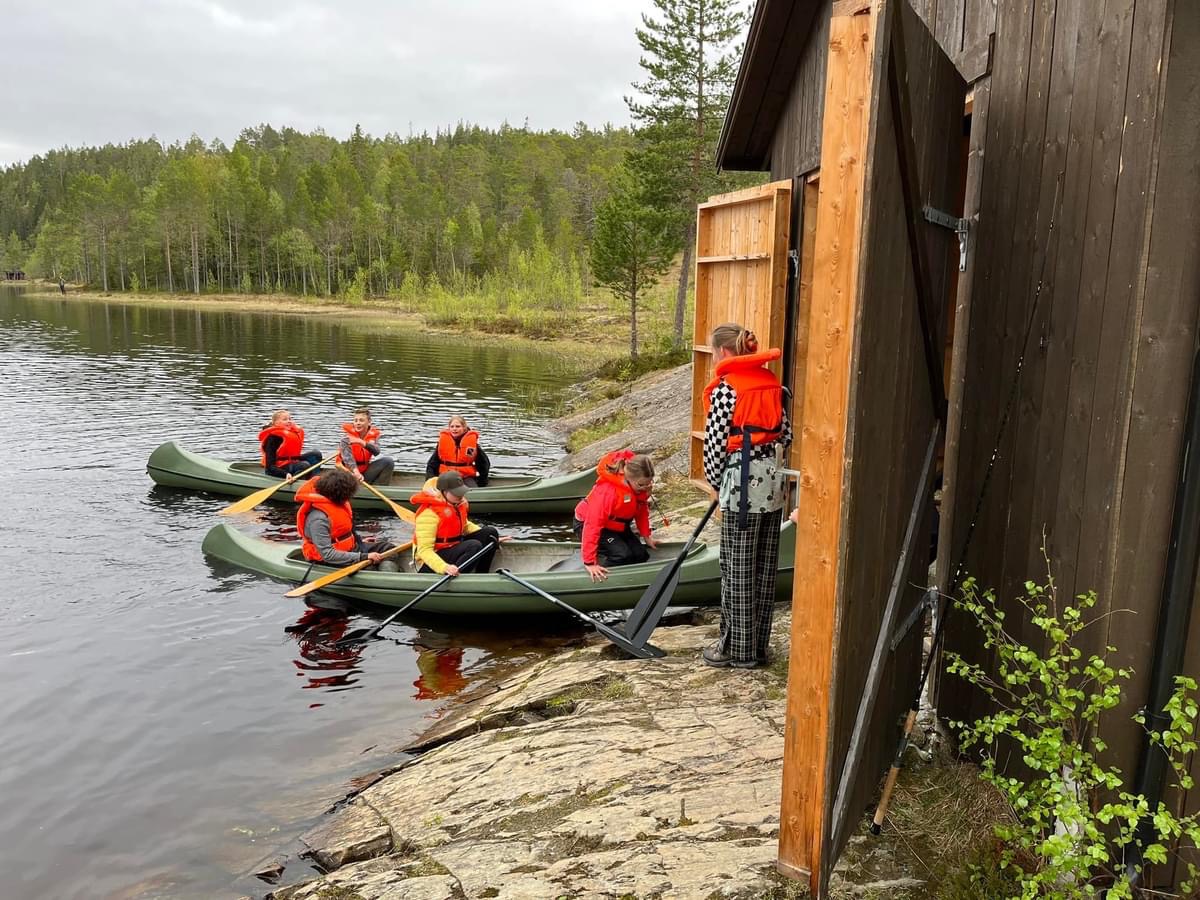 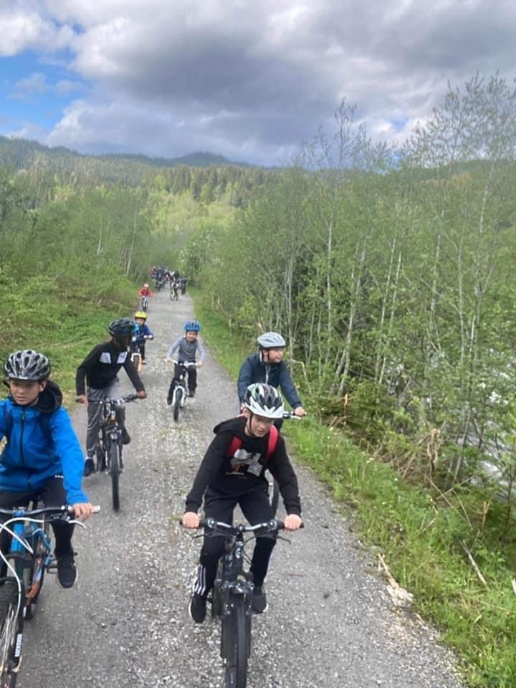 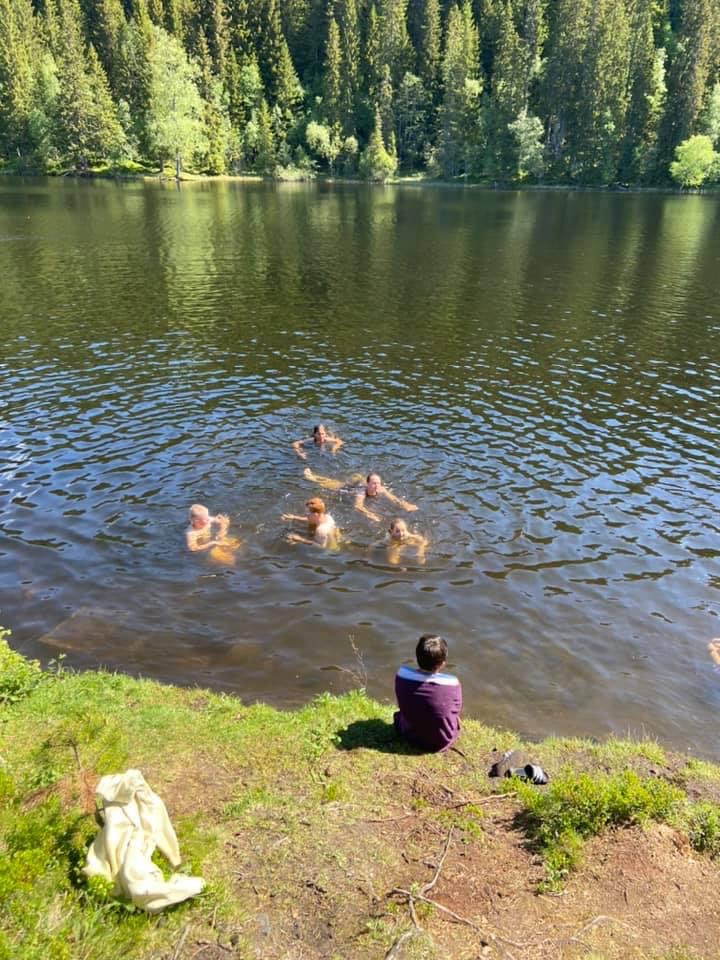 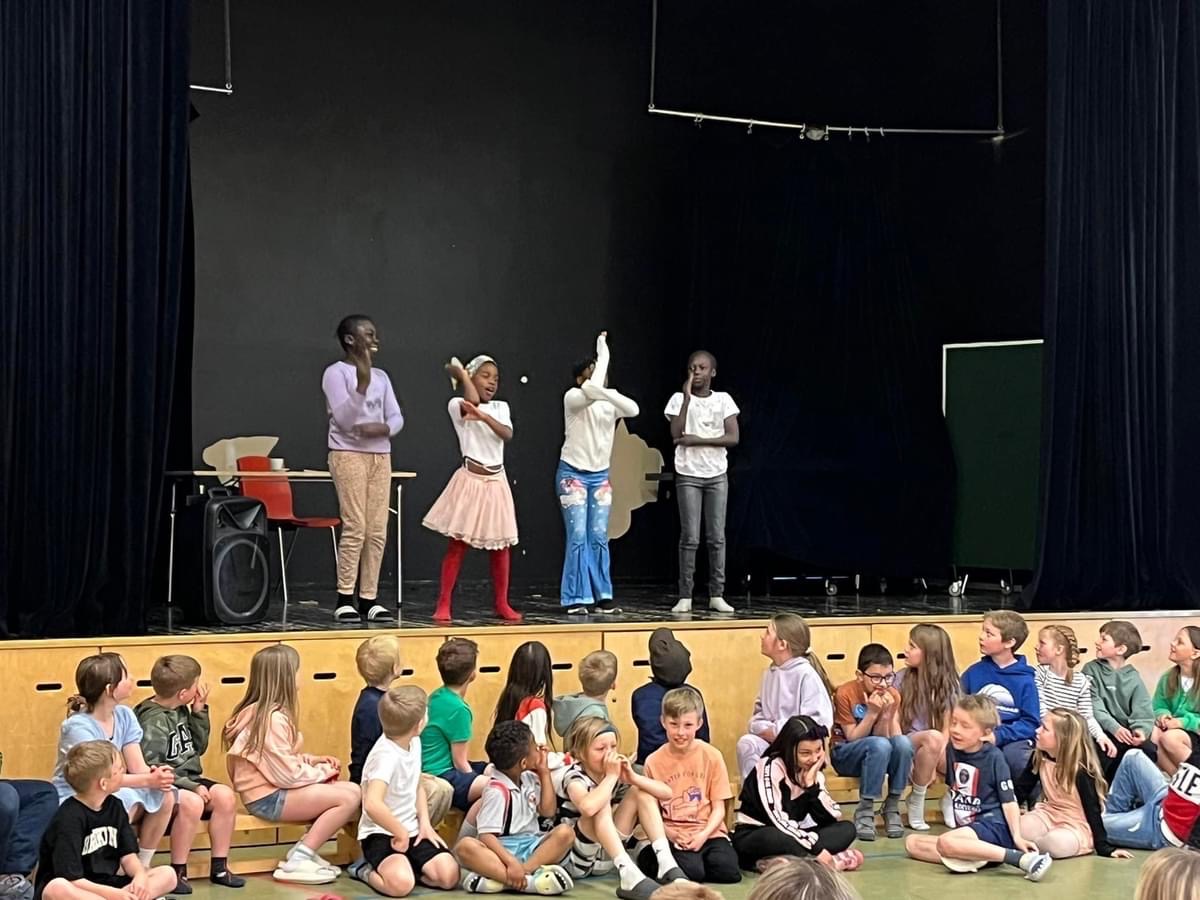 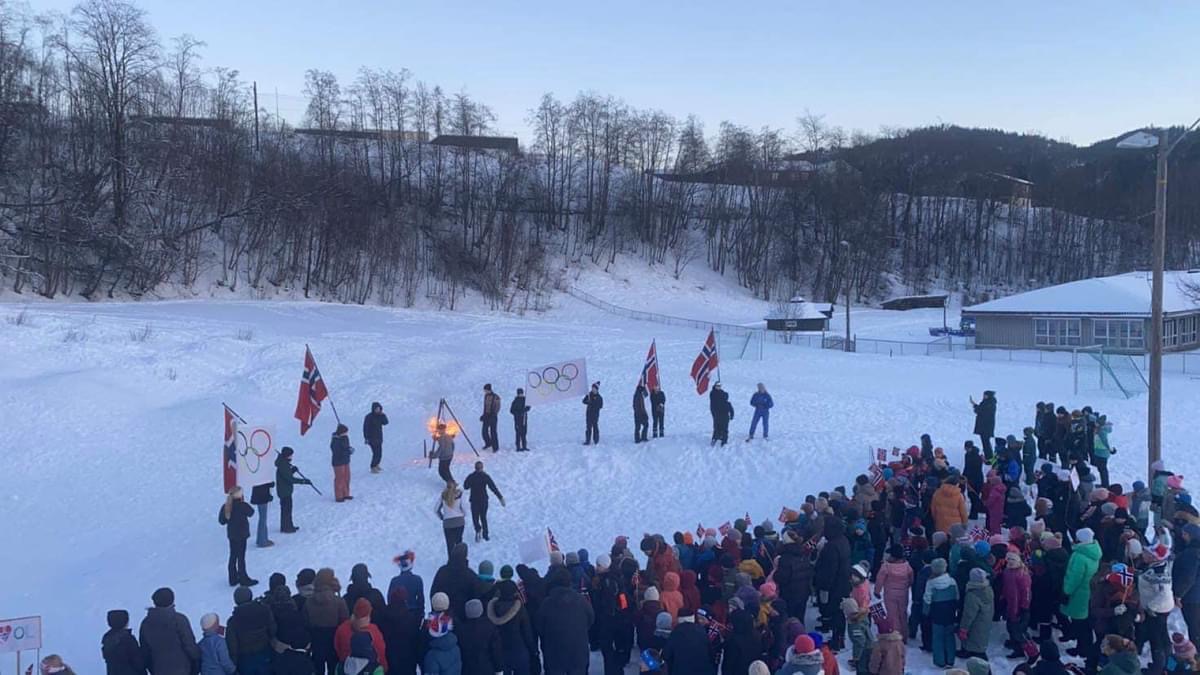 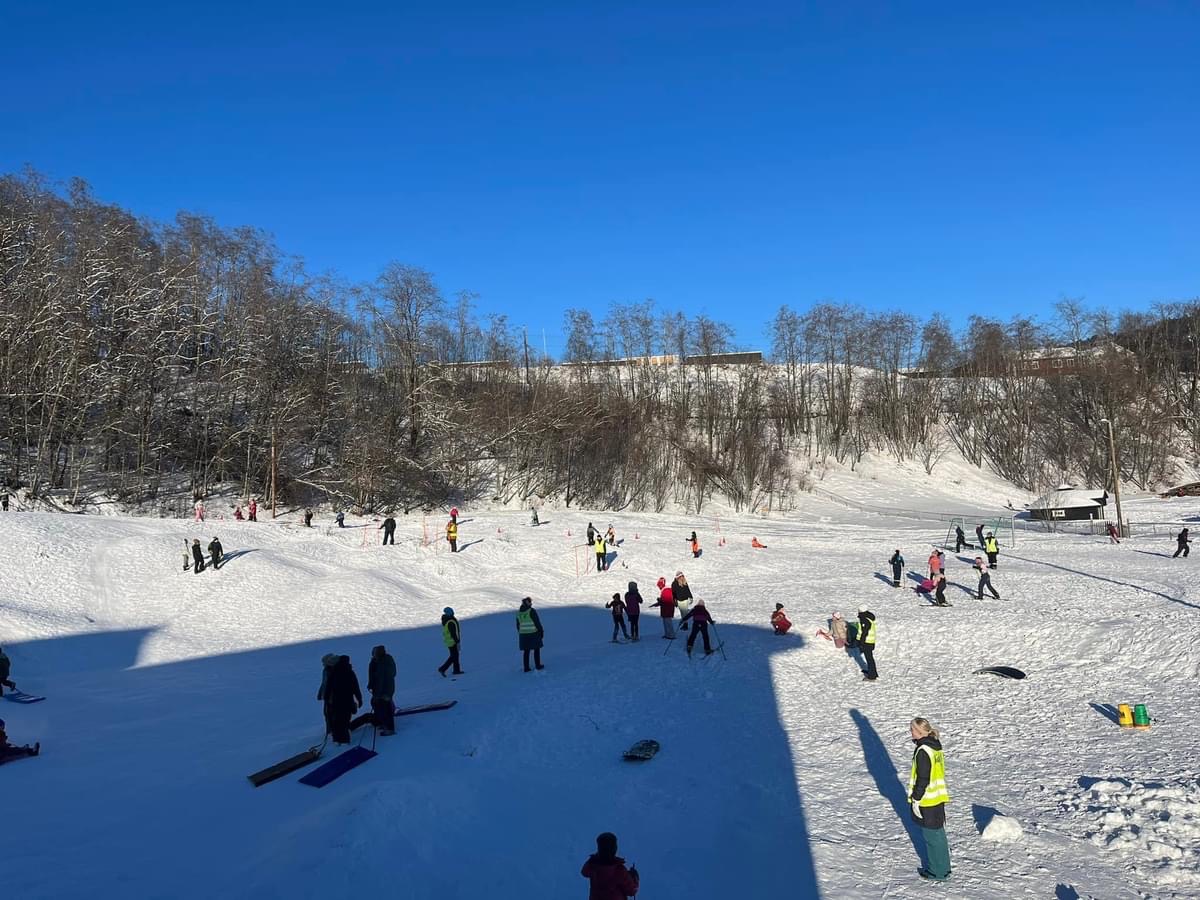 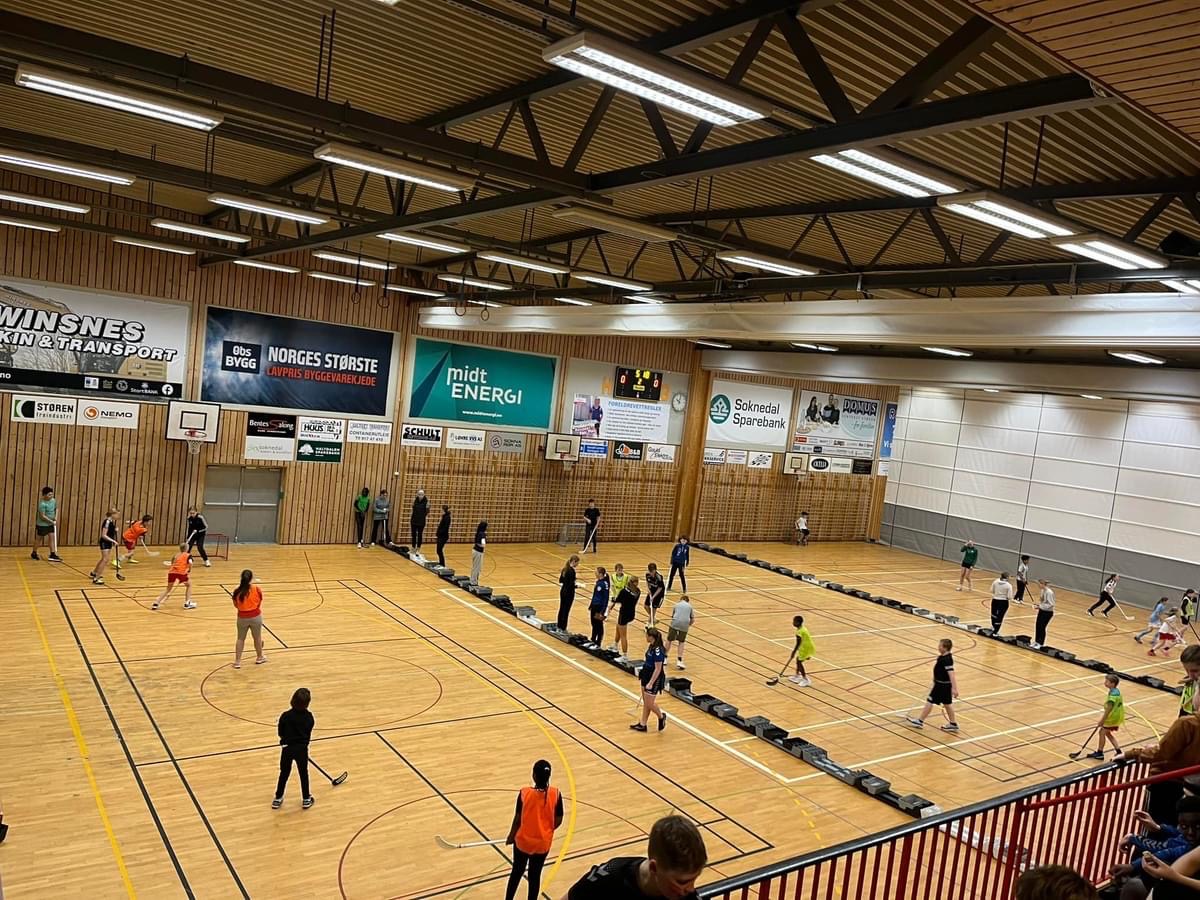 Samlingstund/klassens time                                                              
Uteskole
Turer – gåturer, sykkelturer, 
Skidager trinnvis og hele skolen en dag i Frøsetmarka
Samling i gymsalen med hele skolen minst en gang måned –  alle trinn opptre for hele skolen i løpet av et skoleår.
Felles månedlig sang som synges på samlinger i gymsalen
Aktiviktetsdager med aldersblanede grupper
Kantine – med felles spising i gymsalen
Faddersamarbeid 
Karneval
Orienteringsdag
Landhockey-turnering i Størenhallen
Kanonballturnering
Felles fagdager for hele skolen
Tverrfaglige tema trinnvis 
Trivselsleder-samlinger
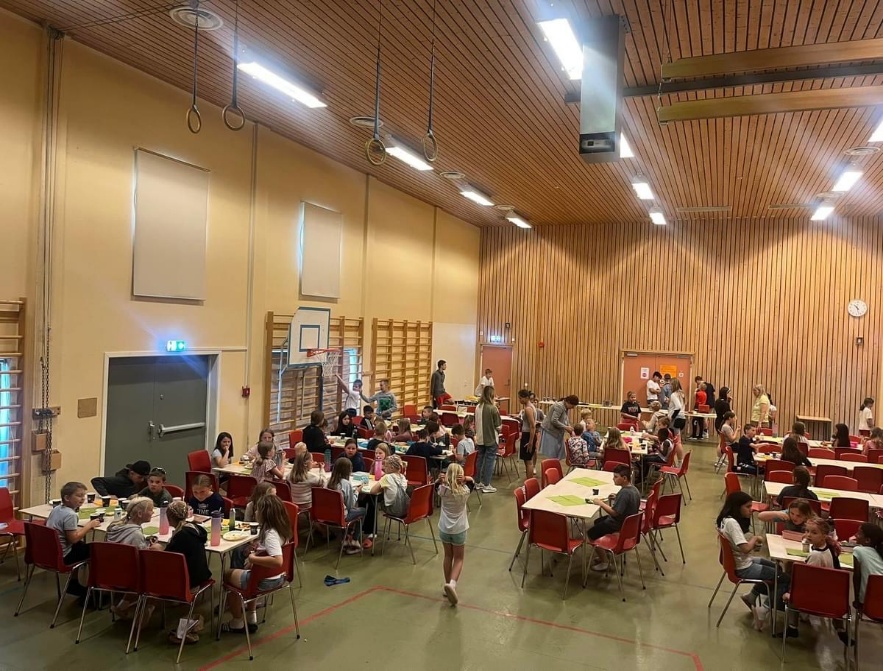 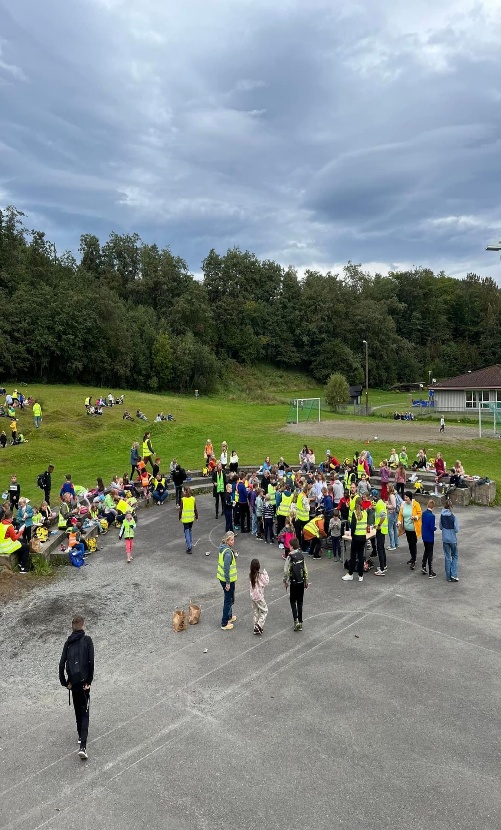 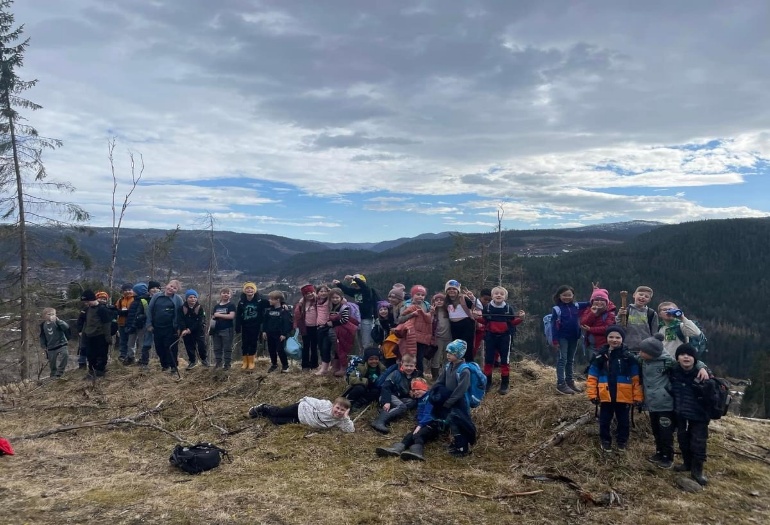 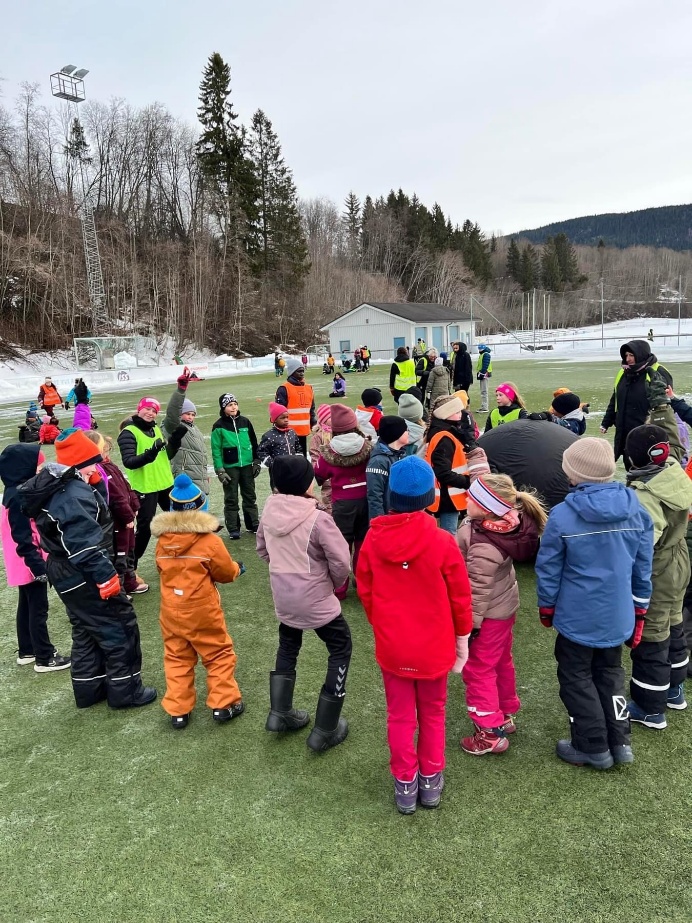 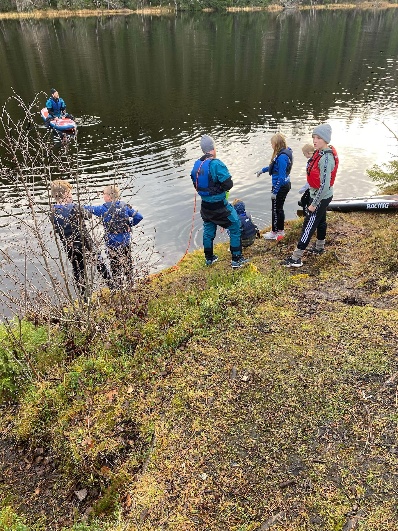 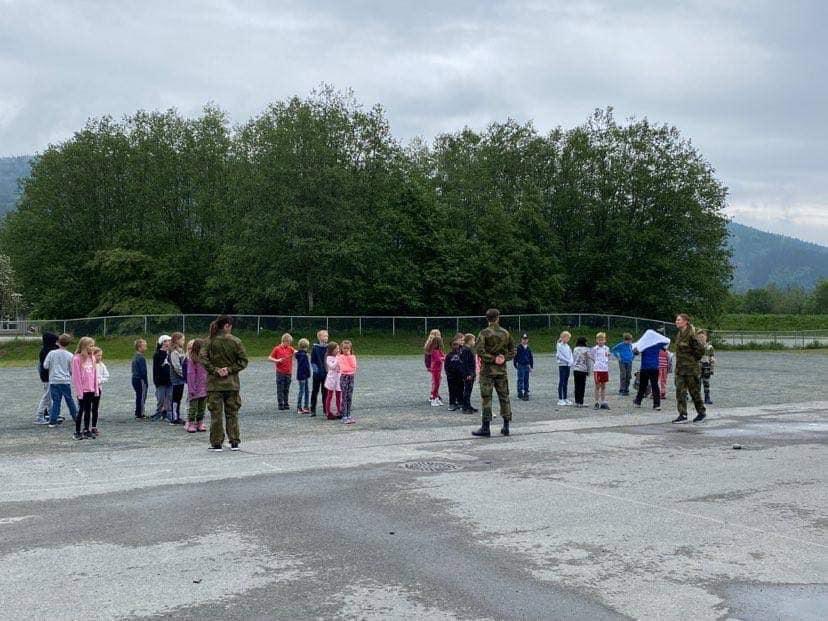 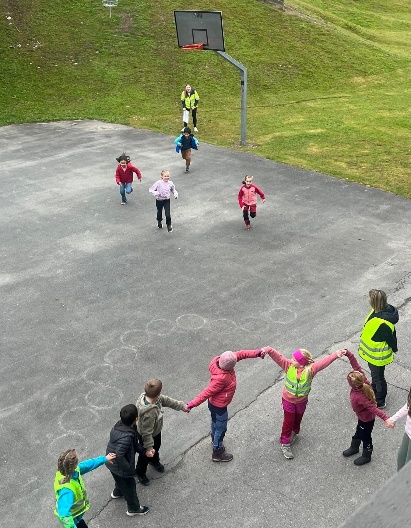 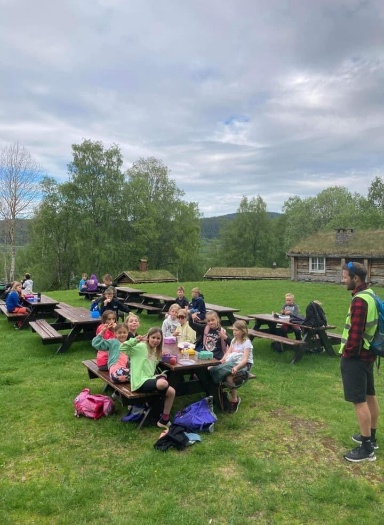 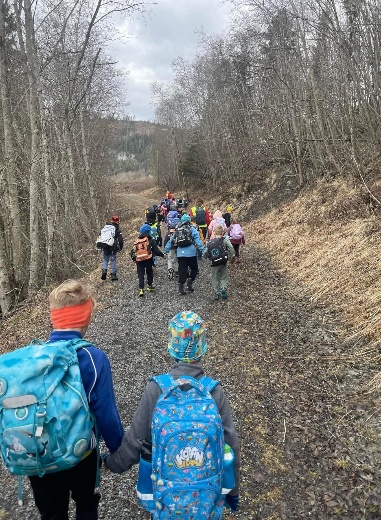 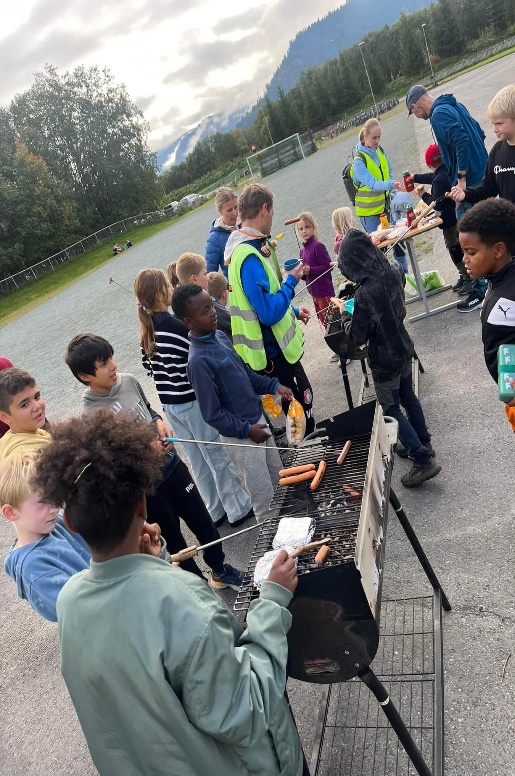 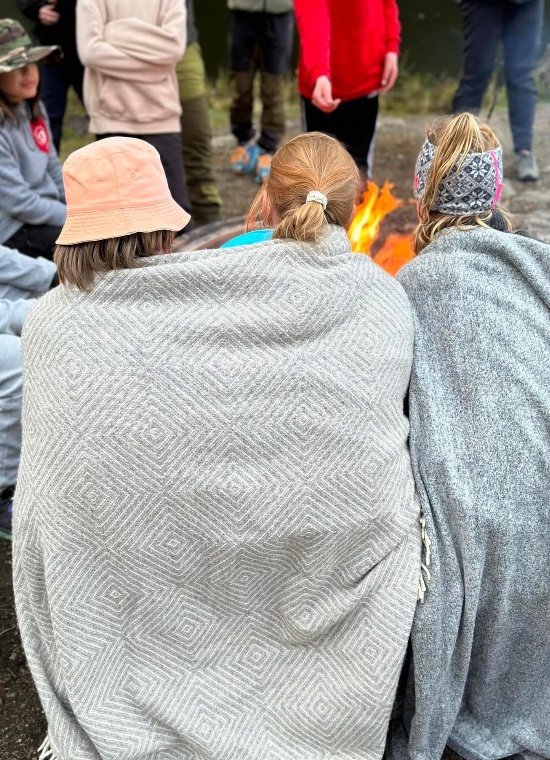 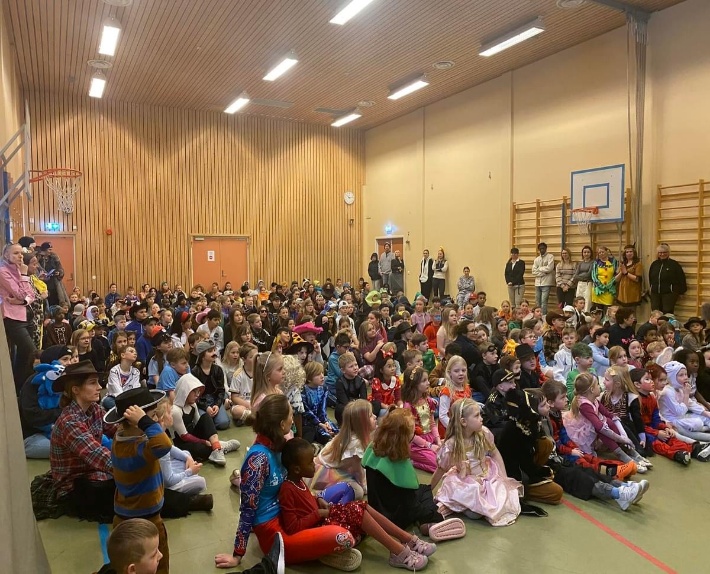 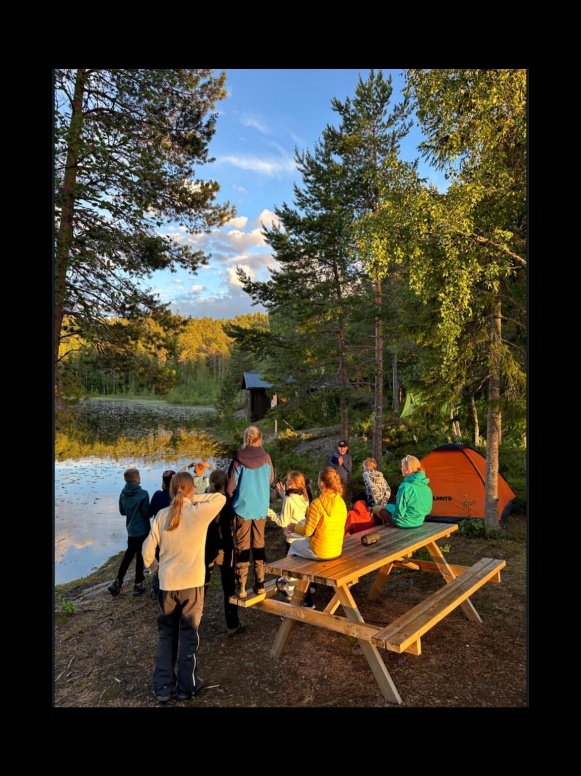 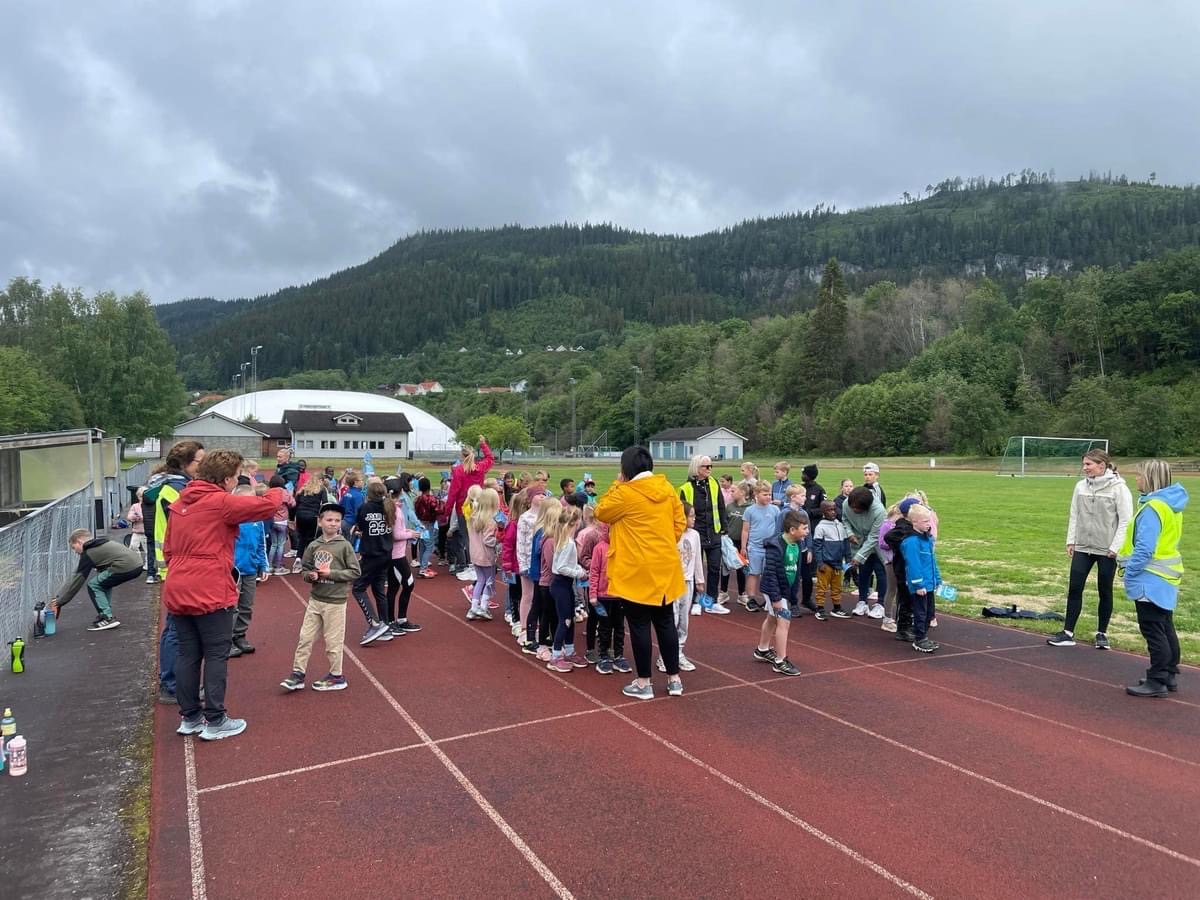 Hvordan møter dere som foreldregruppe mangfoldet og skaper inkludering?
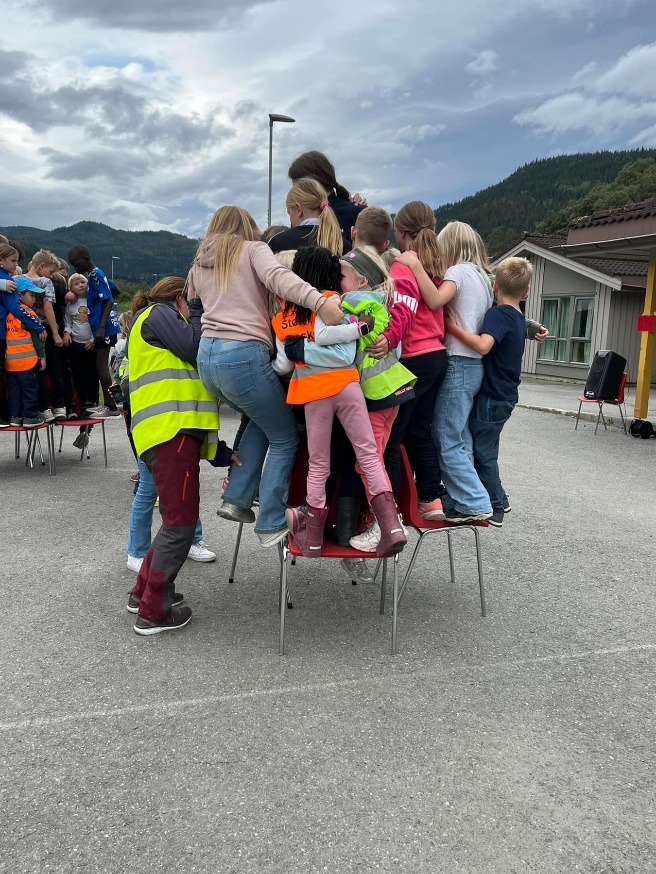 Hvordan snakker dere som foresatte om inkludering, mangfold og respekt for hverandre?

 Hvordan snakker dere om andres barn og deres foresatte hjemme?

Og enda viktigere gjenspeiler deres handlinger inkludering av alle foresatte og barn?

Sier vi hei til alle foresatte i gruppa? 
Viser vi interesse og prøver å bli kjent med alle?
Hvilke barn invitere vi hjem til oss?
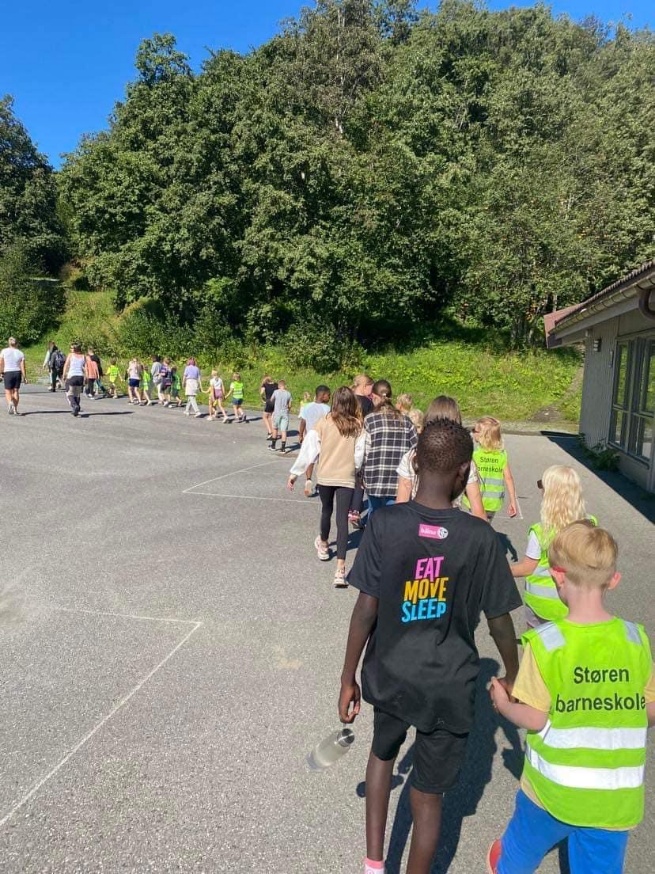 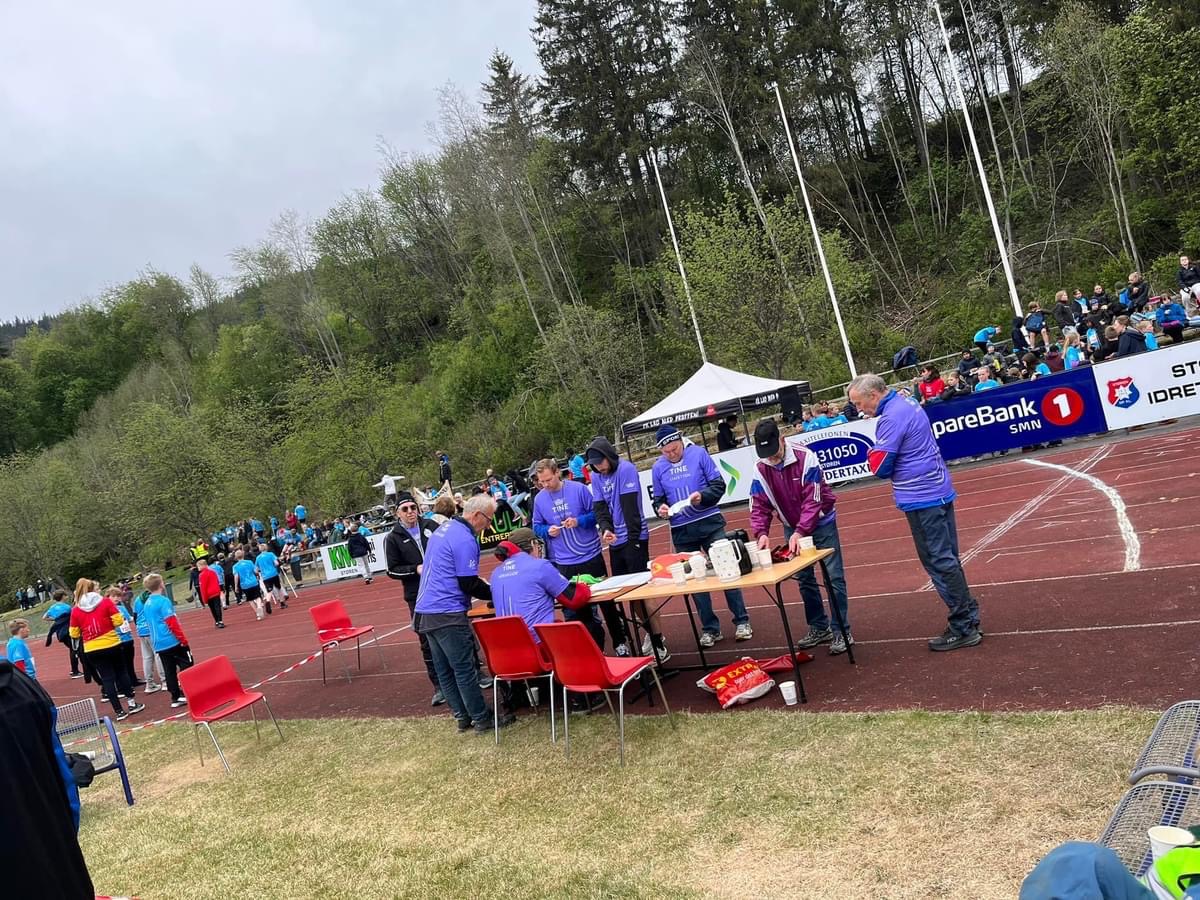 Støren barneskole – samfunnsoppdrag og inkludering – en åpen skole
Samarbeid med Frivilligsentralen:
-   Aktive sammen
Matservering på SFO 
Lyttevenner
Tinestafett
Lærerstudenter – fra NTNU, Nord universitet, Dronning Maud
Språkpraksis
Arbeidstrening
Praksiselever fra både VG1 og VG2
Samarbeid med kulturskolen i musikkundervisning
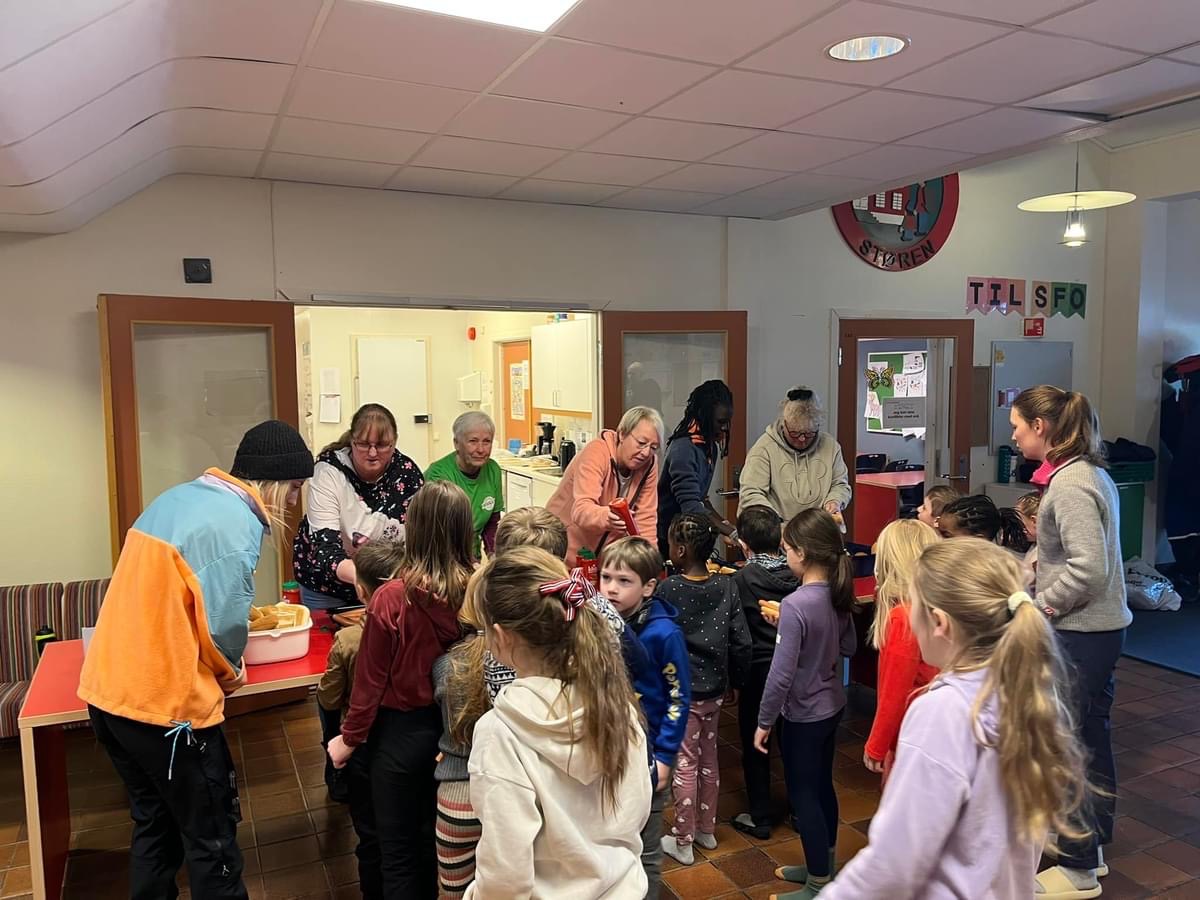 Fritidserklæringen har som mål at alle barn, uavhengig av foreldrenes sosiale og økonomiske situasjon skal ha mulighet til å delta jevnlig i minst en organisert fritidsaktivitet sammen med andre barn. 
Våren 2022 var 1.-3.trinn på Støren barneskole med i piloten i prosjektet, og våren 2023 ble prosjektet videreført til 1.-7.trinn.
Aktive sammen
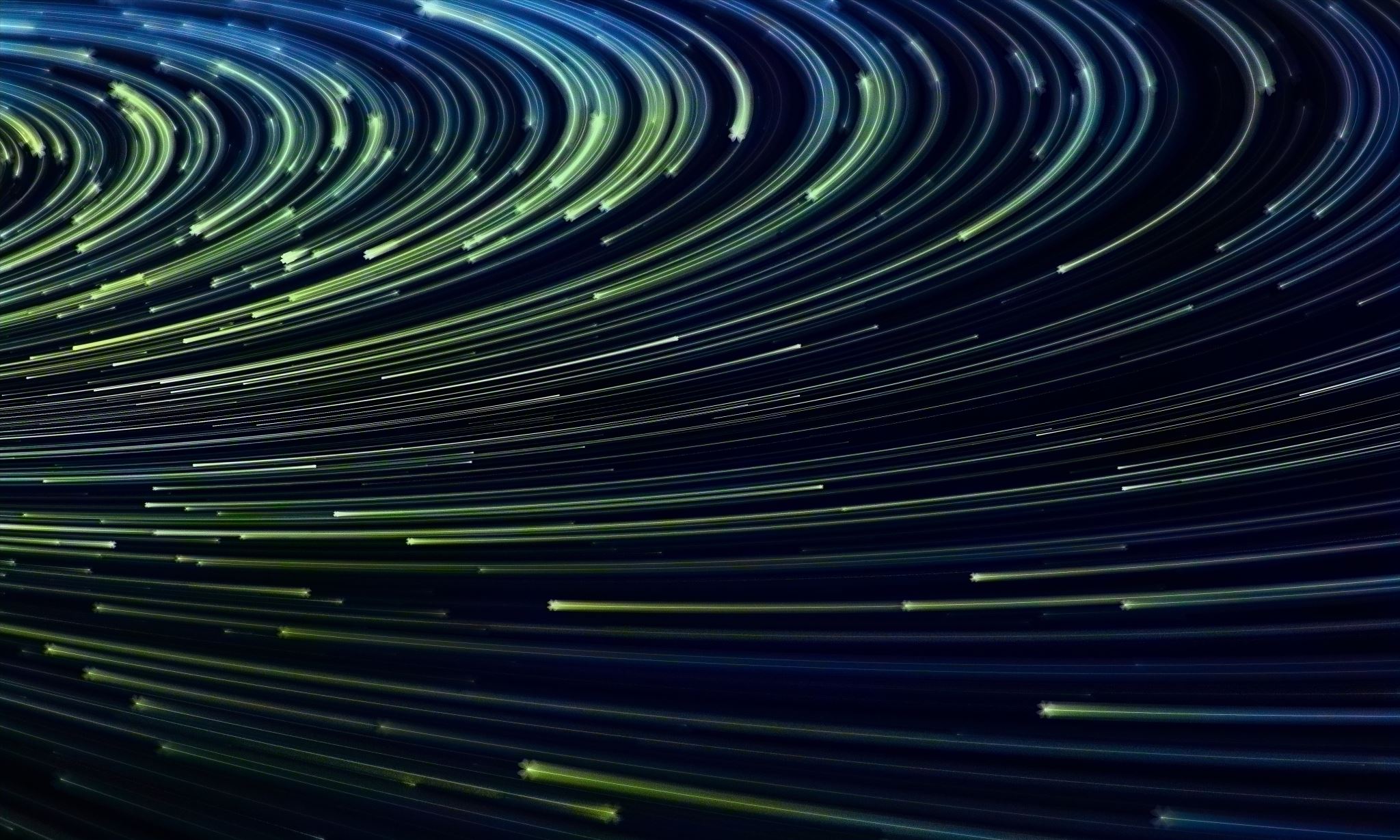 Trinnene i metoden:
Hvordan jobber kommune og frivilligsentralen sammen for å forhindre utenforskap?
Frivilligsentral + Aktivitetskoordinator
Kartlegging: 
   - fritidstilbud: markedsføring -) www.ungfritid.no
   - elevundersøkelser, samtaler med klasser, elevråd, ungdomsråd     Aktive sammen
   "En plass å henge..."     
Jobber for å styrke samspillet mellom lag/foreninger, Frivilligsentral og kommunen
[Speaker Notes: Hva har vi av fritidstilbud for barn/unge?Involvere barn/unge]
Aktiviteter:
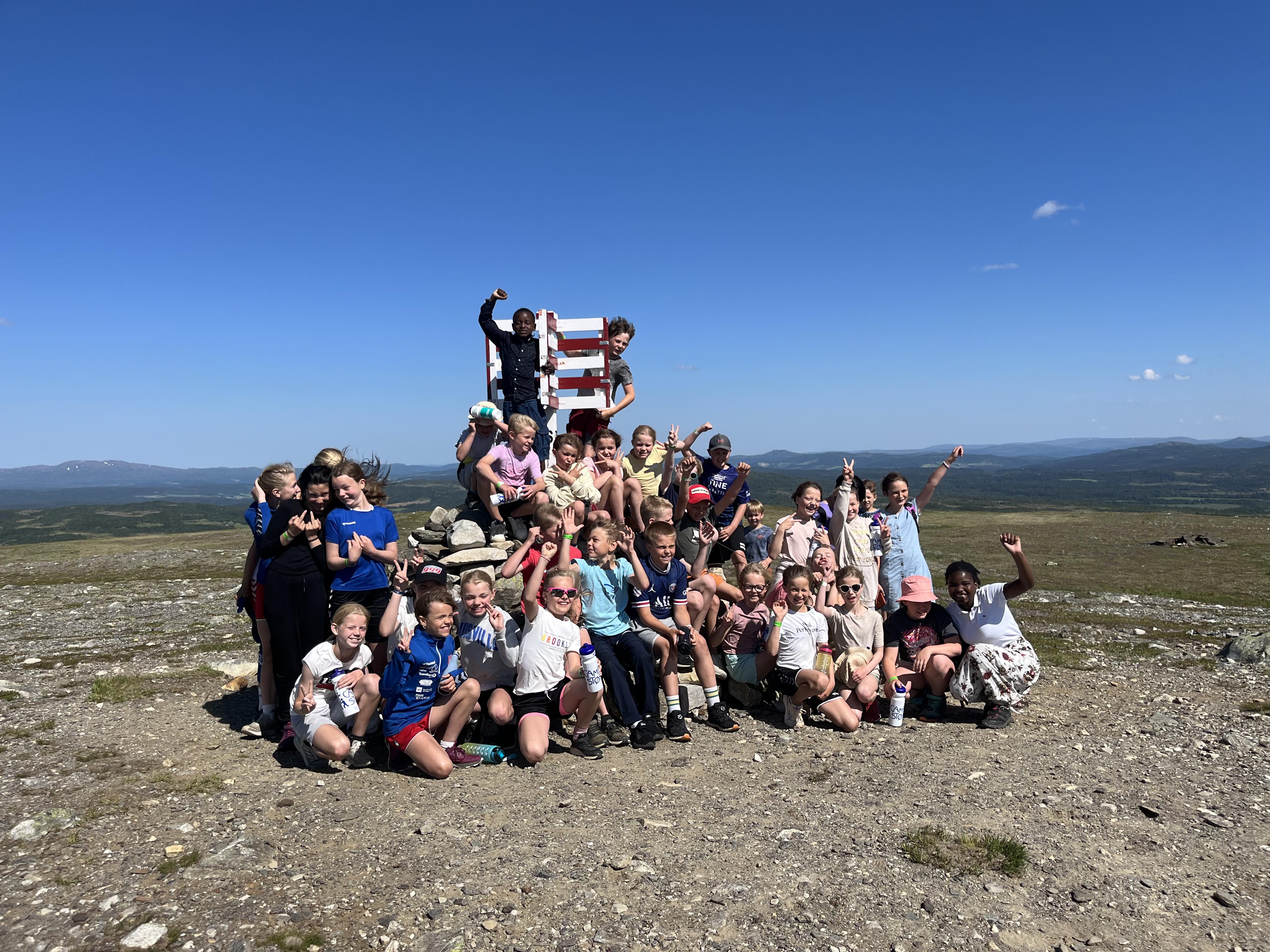 Frivilligsentralen

Aktivitetsdager
Besøksvenn
Camp Støren og Camp Støren vinterferie
Gled et barn til jul (julegave til alle)
Leksehjelp
Flere hender på SFO (samarbeid med skoler)
Natteravner
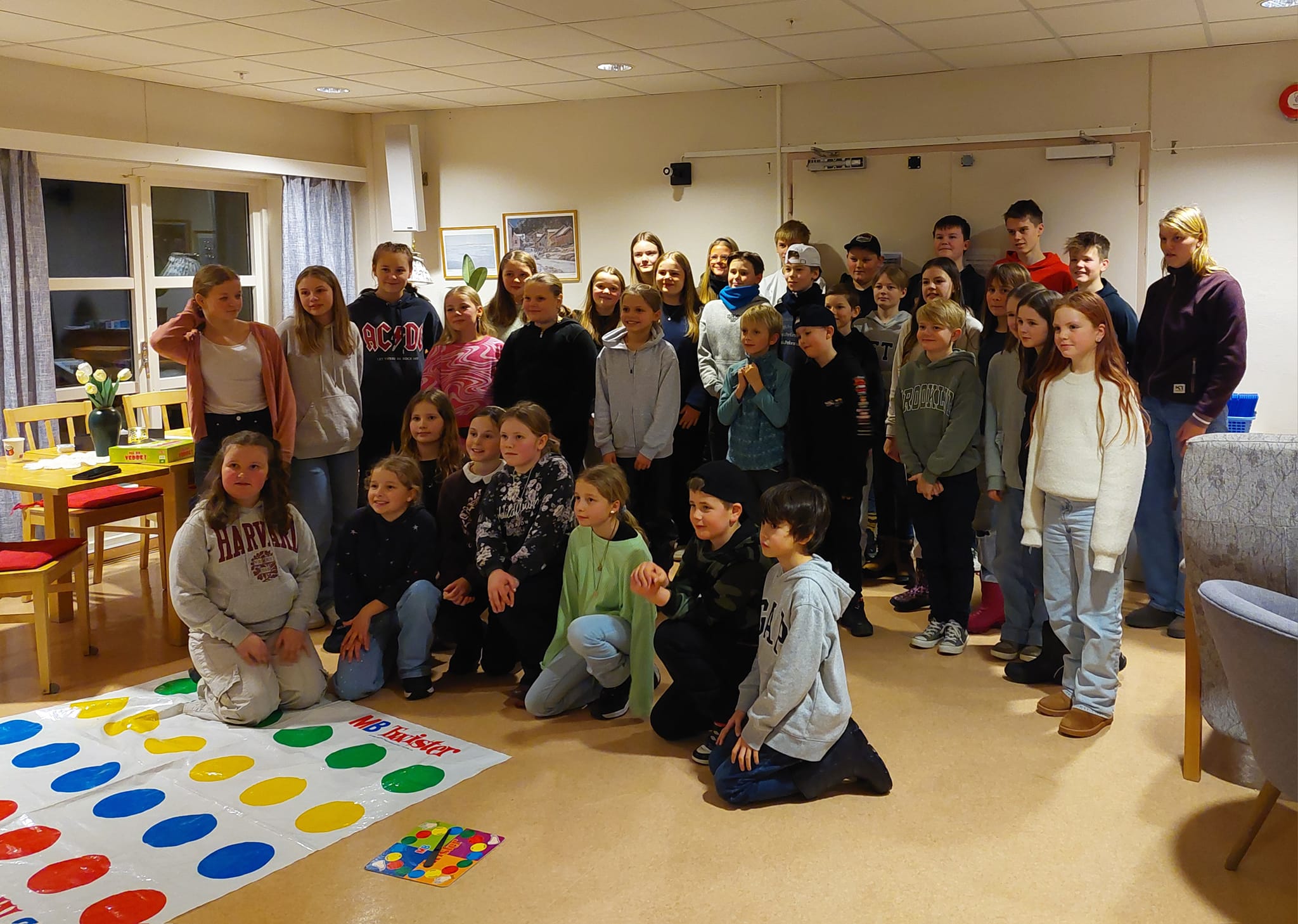 Møteplasser
Singsås, Soknedal, Budal bo-og dagsenter
Gauldalsporten
Vrimleareal Størenhallen
Klubbhuset i Idrettsparken
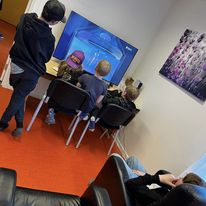 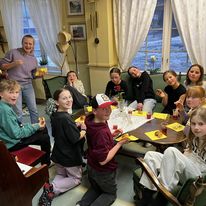 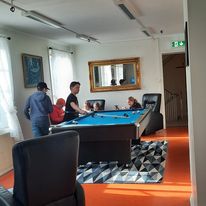 [Speaker Notes: Bufdir-midler: Tilskudd inkludering av barn og unge. Etablering av åpne møteplasser: kr 1.134.000 ,-Idrettsparken – klubbhuset: aktivitetshus]
Dialog & samarbeid
Styrke fellesskapet i lokalsamfunnet
Skape inkluderende og gode fritidstilbud som gir alle barn og unge muligheten til å oppleve en meningsfull hverdag. 

Frivillighetspolitikk og organisering/strategi?
Frivilligsentralen som bindeledd: Samarbeid mellom lag, foreninger og kommunen
Frivilligforum: Skap møteplasser for frivillige med temakvelder,  kompetanseheving og erfaringsutveksling
Teambygging: Jobbe med å bygge sterke frivilligmiljøer 
Økt frivillig innsats: Hvordan få flere frivillige til å engasjere seg

     Involvere barn og unge - medvirkning
[Speaker Notes: God oppvekstInvolvere ungdom I beslutningsprosesser og la de delta aktivt I  utvikling av tilbud og tiltak i kommunen. Styrke ungdomsrådets rolle]
Hvordan jobber vi med å forebygge psykisk uhelse blant barn og unge?
Bedre Tverrfaglig Samarbeid- bedre tanker sammen, BTS-modellen, er en samhandlingsmodell som beskriver den sammenhengende innsatsen i og mellom tjenester rettet mot gravide, barn, unge og familier som det er knyttet en bekymring til. BTS-modellen skal bidra til tidlig innsats, samordnede tjenester og foreldreinvolvering.
Innsatsteam for barn og unge
Psykisk helse og rus
Økt tilstedeværelse ved GSK med en dreining fra individualsamtaler til forebygging blant elever og veiledning til ansatte
Fra oktober gir vi tilbud på dagsenteret for ungdom henvist fra NAV
Videreføring av Drømmedagene i samarbeid med NAV. Målgruppa er ungdom i alderen 16-24 år som ikke er i skole eller arbeid.
Grunnpillar for vårt forebyggende og helsefremmende arbeid
Helsestasjonen, skolehelsetjeneste, jordmortjeneste og flyktningehelsetjeneste. Helsestasjonen arbeider for å fremme barn og unges helse og trivsel, samt forebygge sykdom og skade. Vi følger opp alle barn, unge og deres foreldre i kommunen, og har fokus på helsefremmende og forebyggende arbeid.
Boligsosial arbeid og boligpolitikk v/Alf Petter
Boligsosialt arbeid og boligpolitikk

Temamøte utenforskap, Kommunestyret, 31.10.2024
Betydning av egen bolig
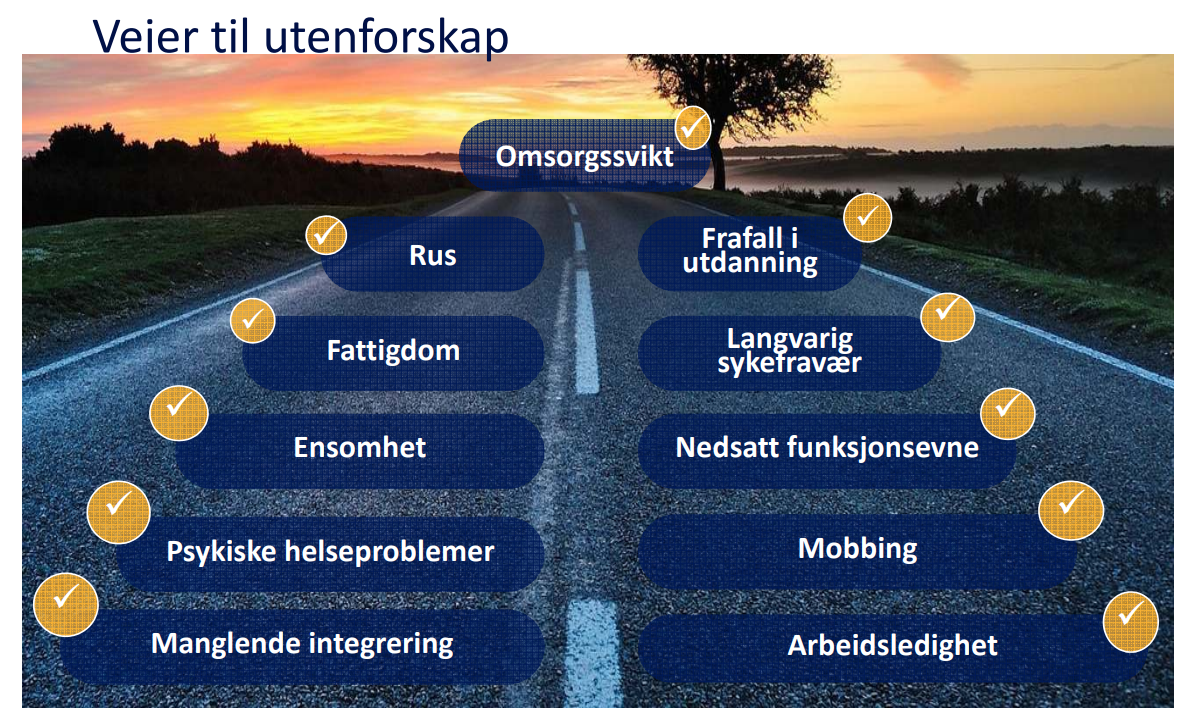 Et godt sted å bo er en viktig forutsetning for integrering og deltakelse i arbeids- og samfunnsliv.
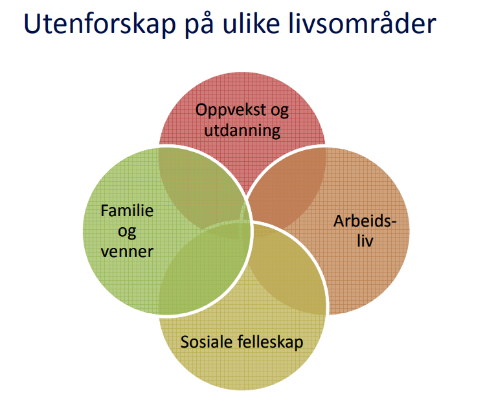 Boligsosialt arbeid
Arbeid knyttet til å skaffe vanskeligstilte en egnet bolig, hjelp til å mestre sin boligsituasjon og til å bli integrert i sitt nærmiljø og samfunnet forøvrig. 

Fremskaffe egnede boliger i gode bomiljø for vanskeligstilte husstander
Gi tjenester som kan hjelpe vanskeligstilte til å mestre boforholdet og beholde boligen
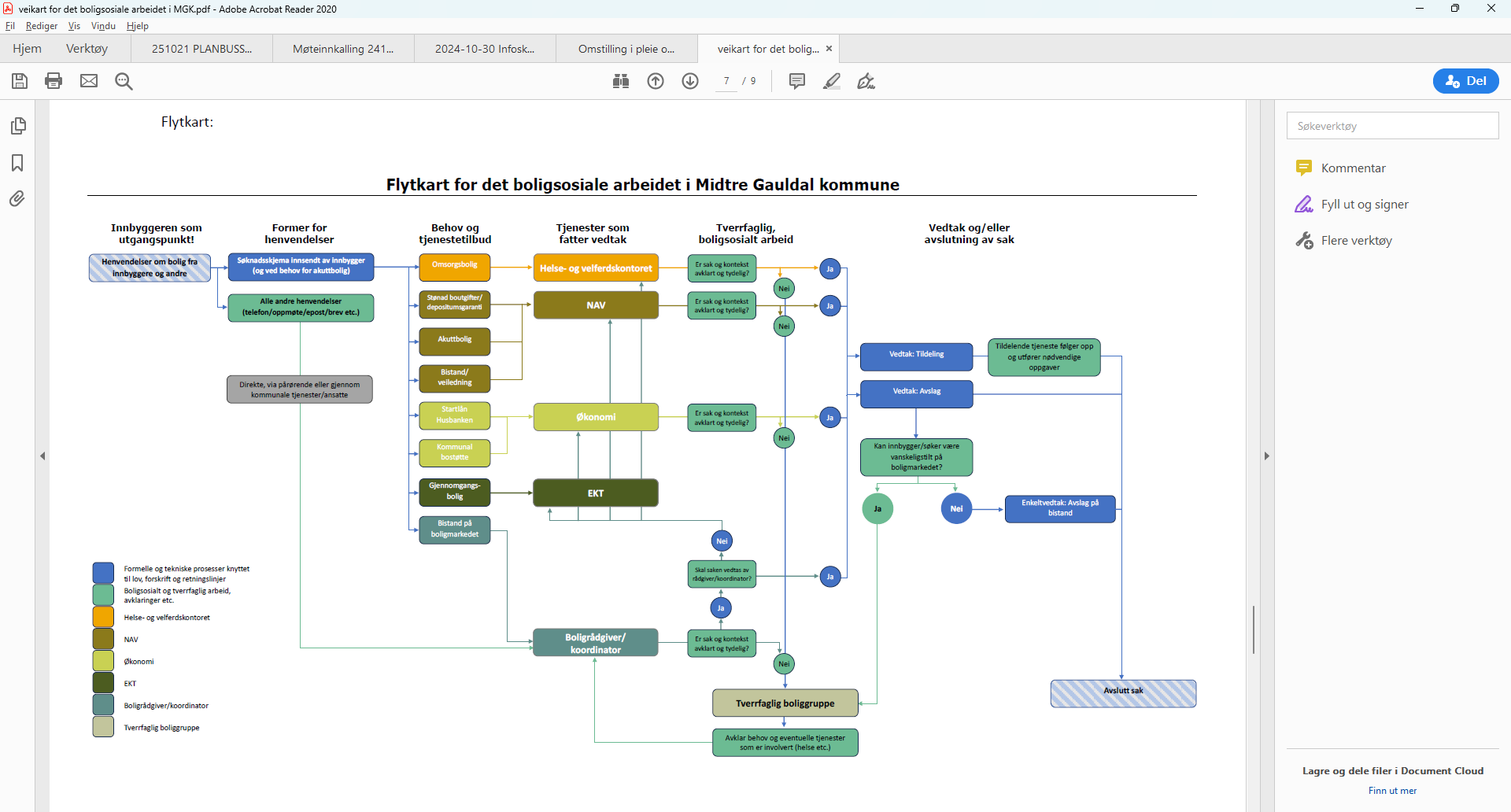 Eiendom og kommunalteknikk 
NAV/Flyktningetjenesten 
Helse- og velferdskontoret 
Startlånrådgiver 
Barnevernstjenesten 
Psykisk helse og rus
Planstrategi - Strategi for boligpolitikk inkludert handlingsplan for boligsosialt arbeid  (2024/2025)
Boligpolitikk
Boliger for alle i gode bomiljø.
Så mange som mulig av de som ønsker det, skal kunne eie sin egen bolig.
Effektive plan- og byggeprosesser. 
Boligpriser
Tilbud/etterspørsel
Boligpreferanser
Bolig- og bomiljøkvaliteter
Boliger til ulike grupper vanskeligstilte
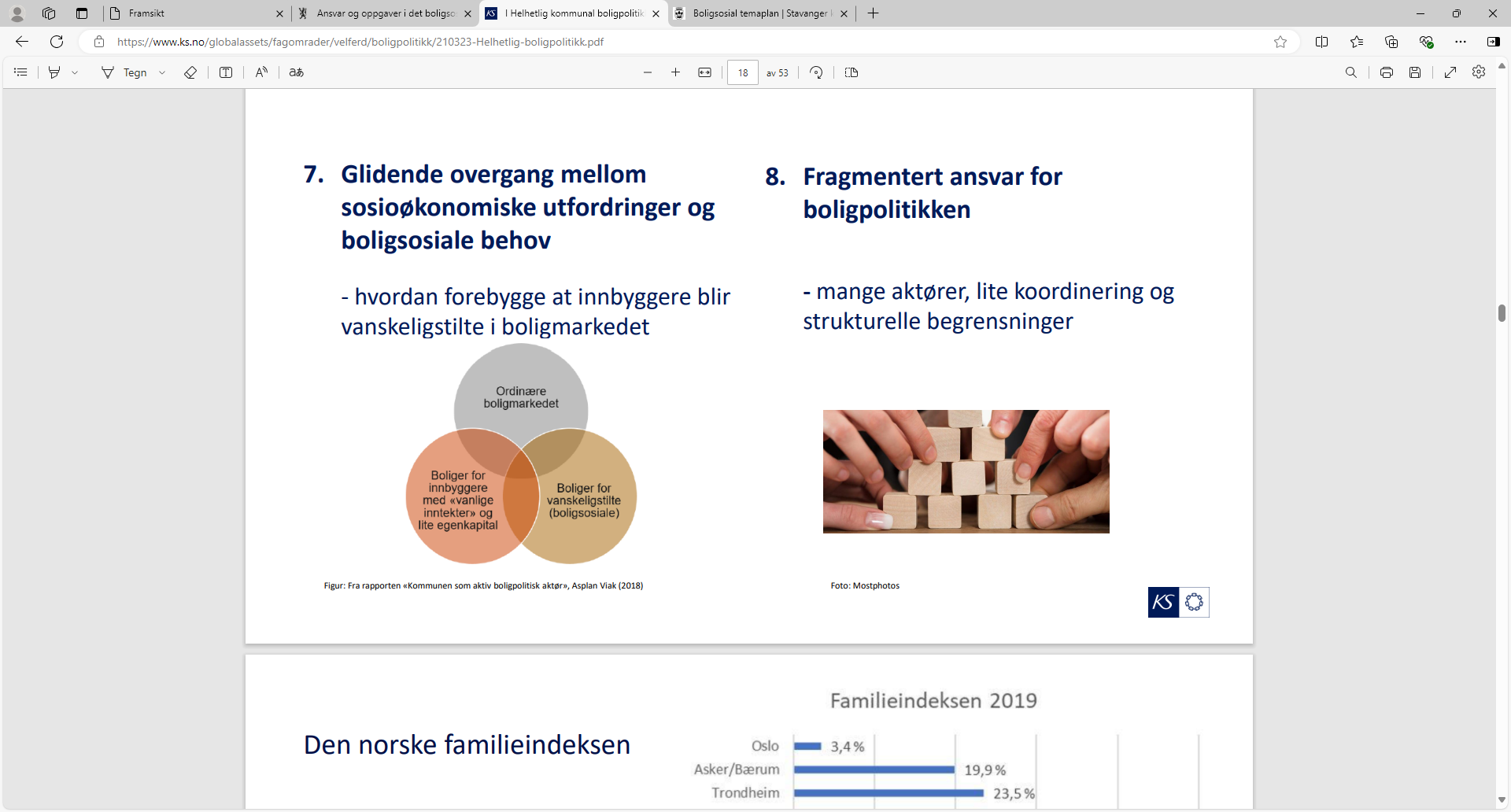 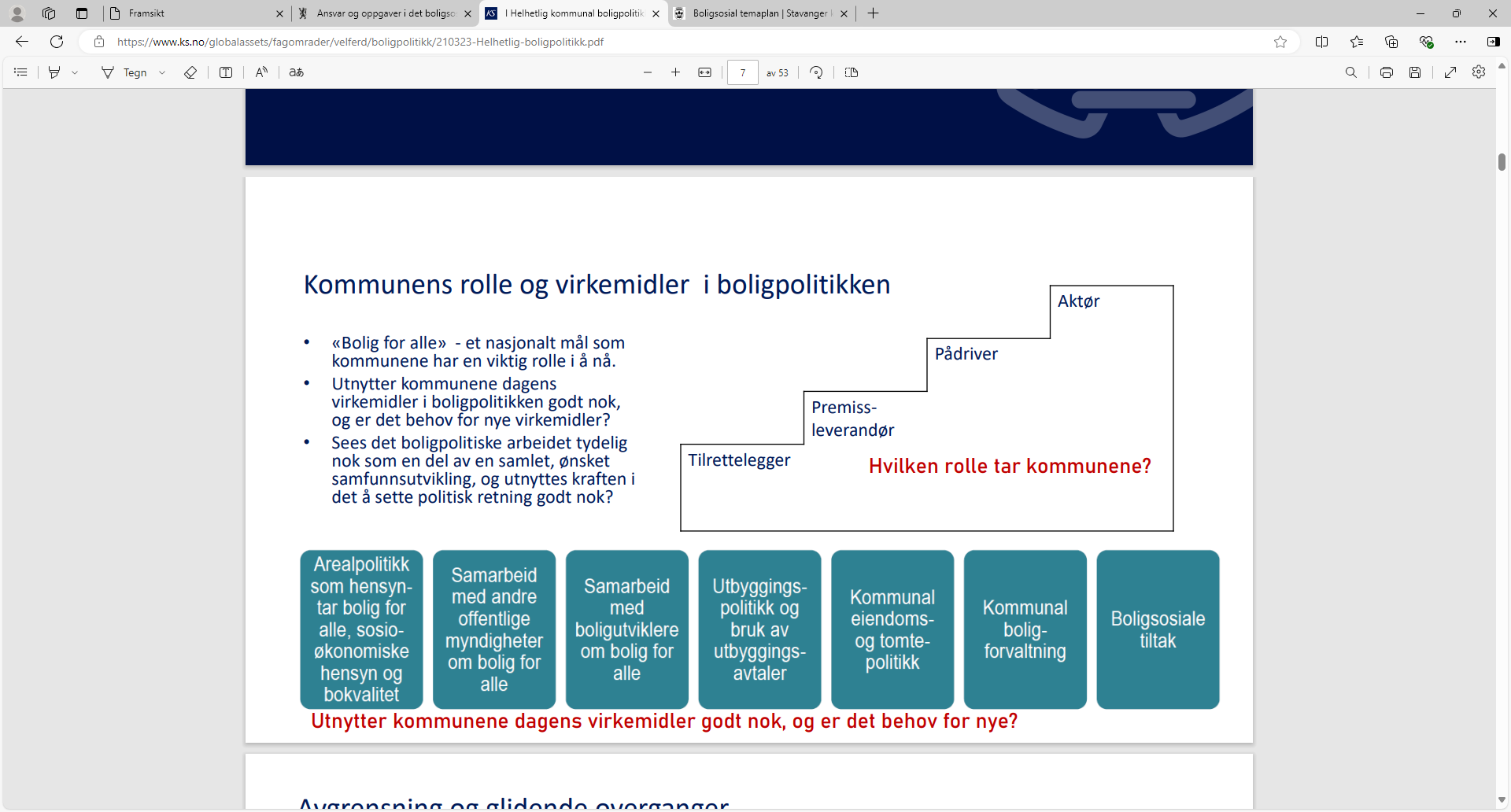 Bakgrunn for prosjektet:
Negativ demografisk utvikling 
Lite fungerende boligmarked
For få boliger på salg- og leiemarkedet
Vanskelig å veksle mellom boliger i ulike livsfaser
Boligmarkedet er en veksthemmer for rekruttering, ekspansjon og videre utvikling av det lokale næringslivet, samt for den kommunale sektor
Soknes Leir
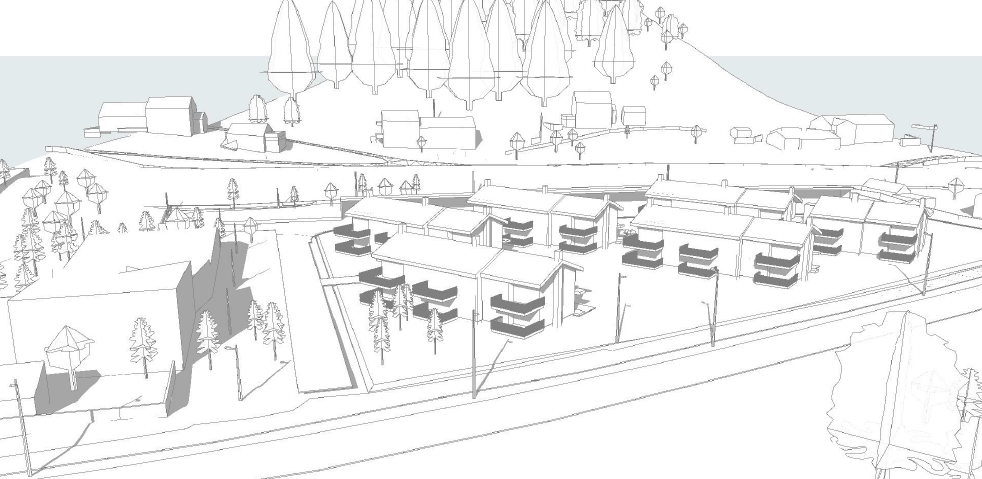 [Speaker Notes: Nye boligprosjekter på Søberg og Lundamo kan trekke familier ut av bygda]
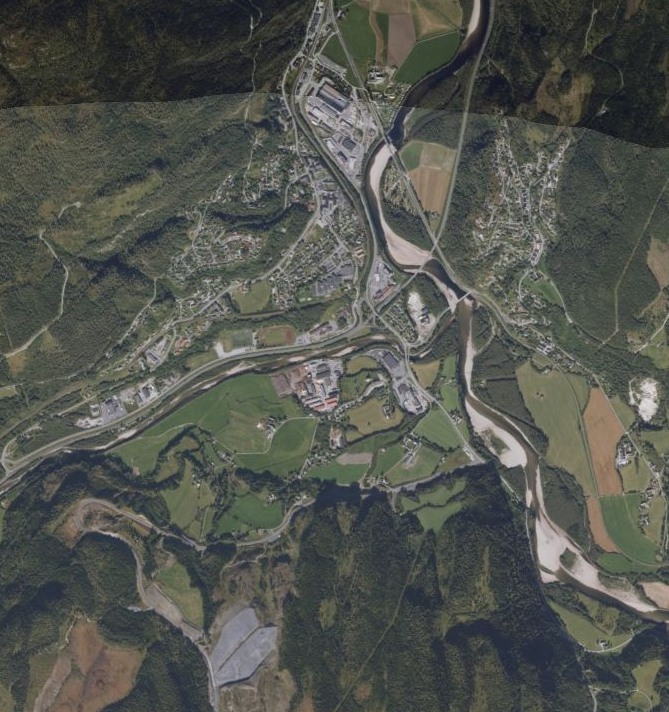 Boligregulering
Markedsundersøkelsen for Støren Sør vs Frøset:

Muligheter for å flytte til Støren 
Hva er mest aktuelt mellom Støren Sør og Frøset.
Hvilken boligtype er mest aktuell
Markedspris for tomten, hvor stor er betalingsviljen

Aldersgruppe 25-45 år
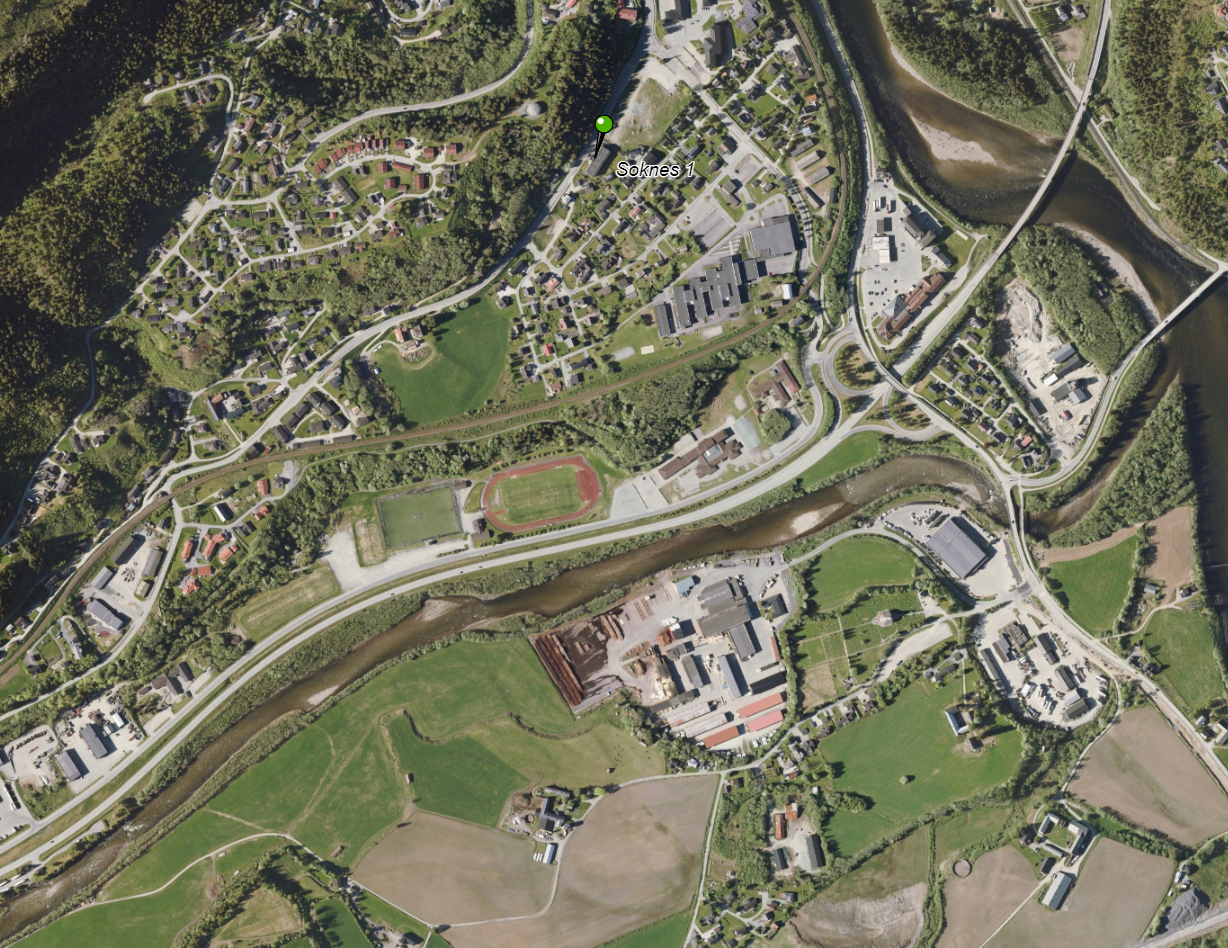 Nye omsorgsboliger – Byggetrinn 1-3
2
3
xx
1
Soknes Leir
Småhusprosjekt (1,75 mnok - 30m2)
Gjennomgang av alle kommunale eiendommer
Muligheter for 32 minihus
Og/eller 20 eneboliger
(noen eneboligtomter kan benyttes til tre minihus)
Støren (14 minihus – 5 eneboliger)
Soknedal (14 minihus – 8 eneboliger)
Singsås (4 minihus – 7 eneboliger)
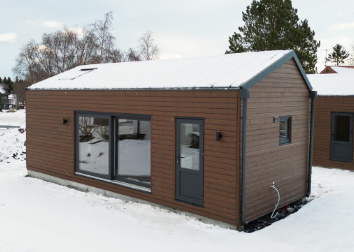 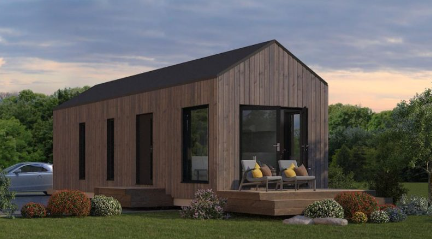 Gruppearbeid
Hva bør vi som kommune prioritere i arbeidet mot utenforskap og hvorfor?

Hva kan dere som folkevalgte bidra med for å forhindre utenforskap?
Oppsummering i plenum